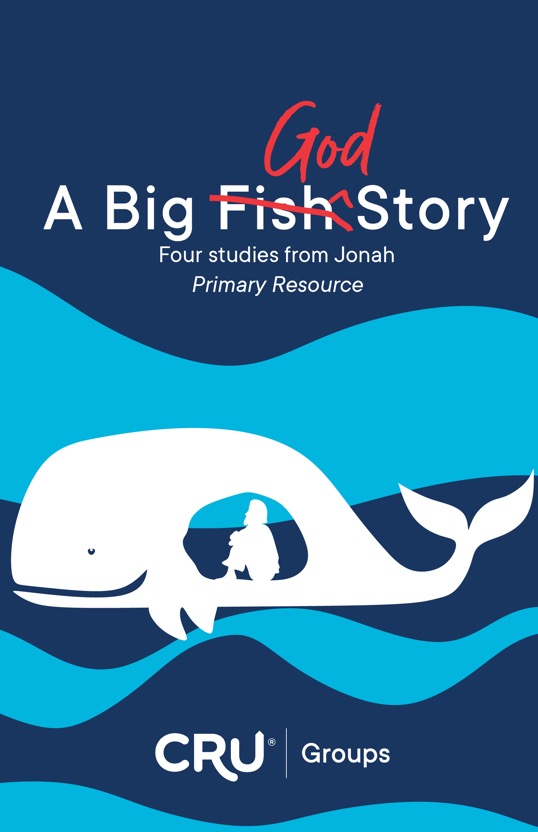 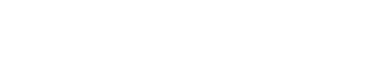 A Big Fish Story
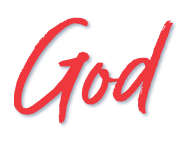 Four studies from jonah
1
Week 1
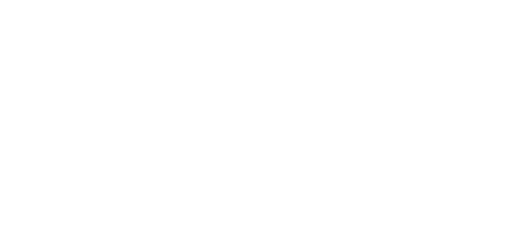 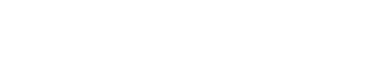 2
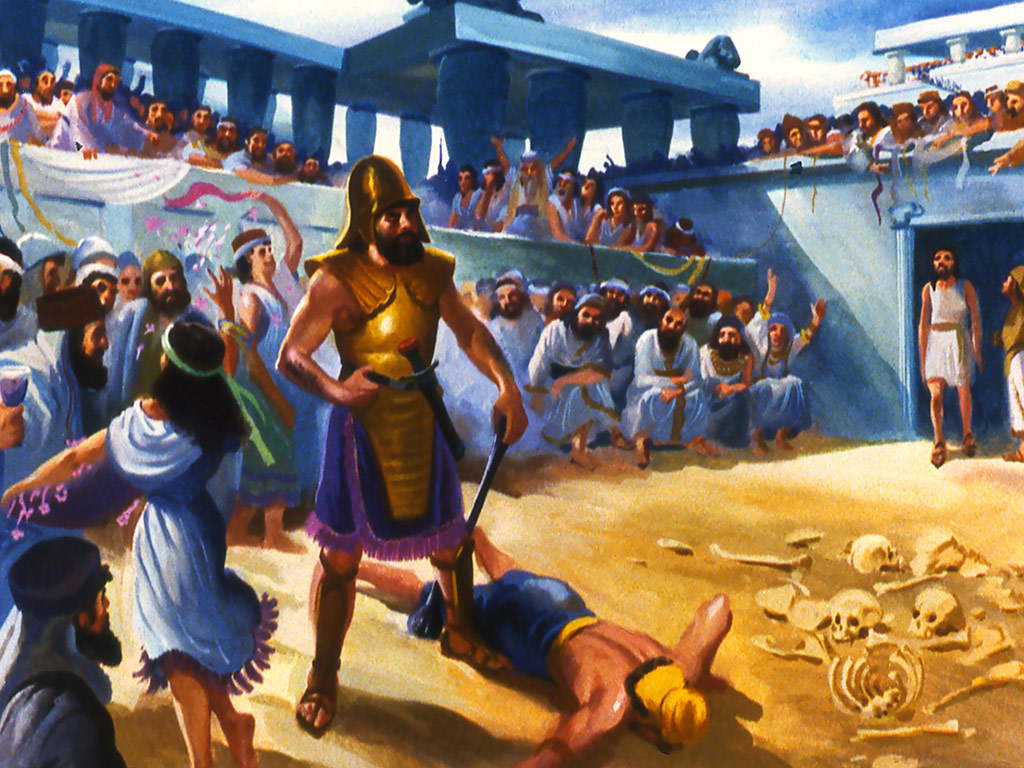 Week 1
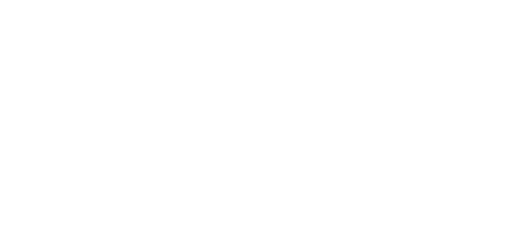 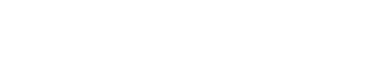 Image courtesy of: Moody Publishers / FreeBibleimages.org
EVIL ASSYRIANS
3
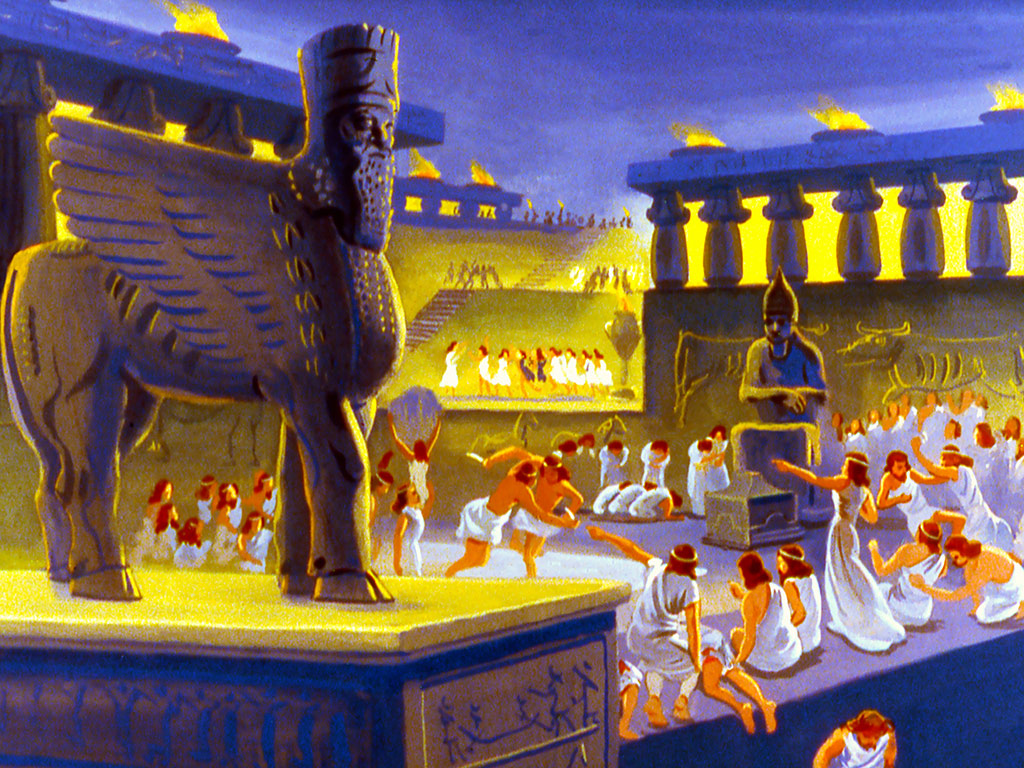 Week 1
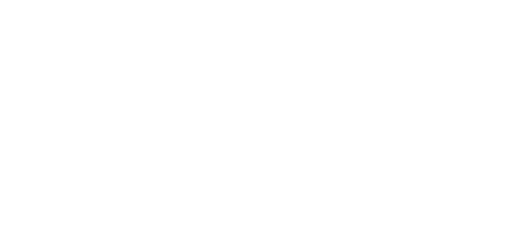 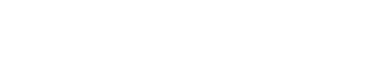 Image courtesy of: Moody Publishers / FreeBibleimages.org
WORSHIPING FALSE GODS
4
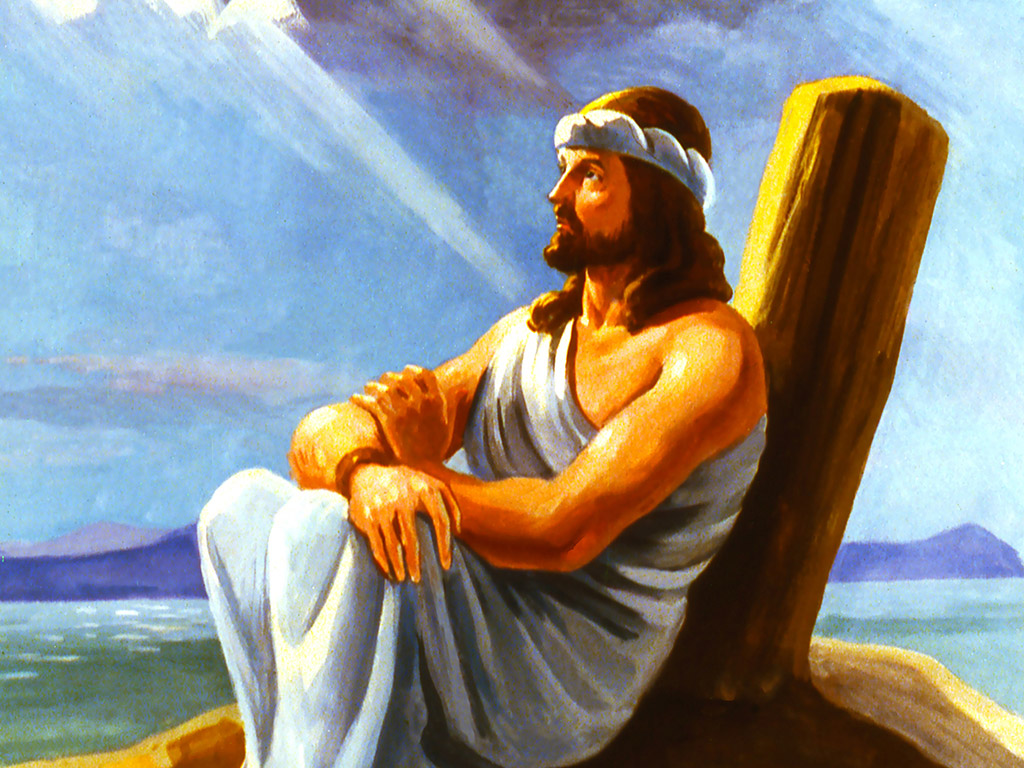 Week 1
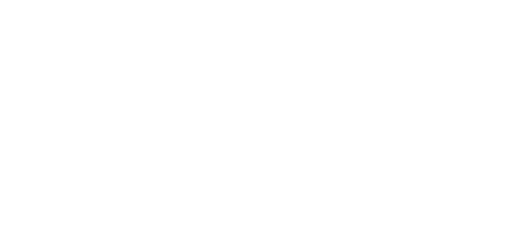 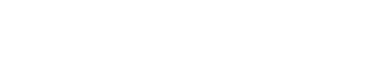 Image courtesy of: Moody Publishers / FreeBibleimages.org
JONAH
5
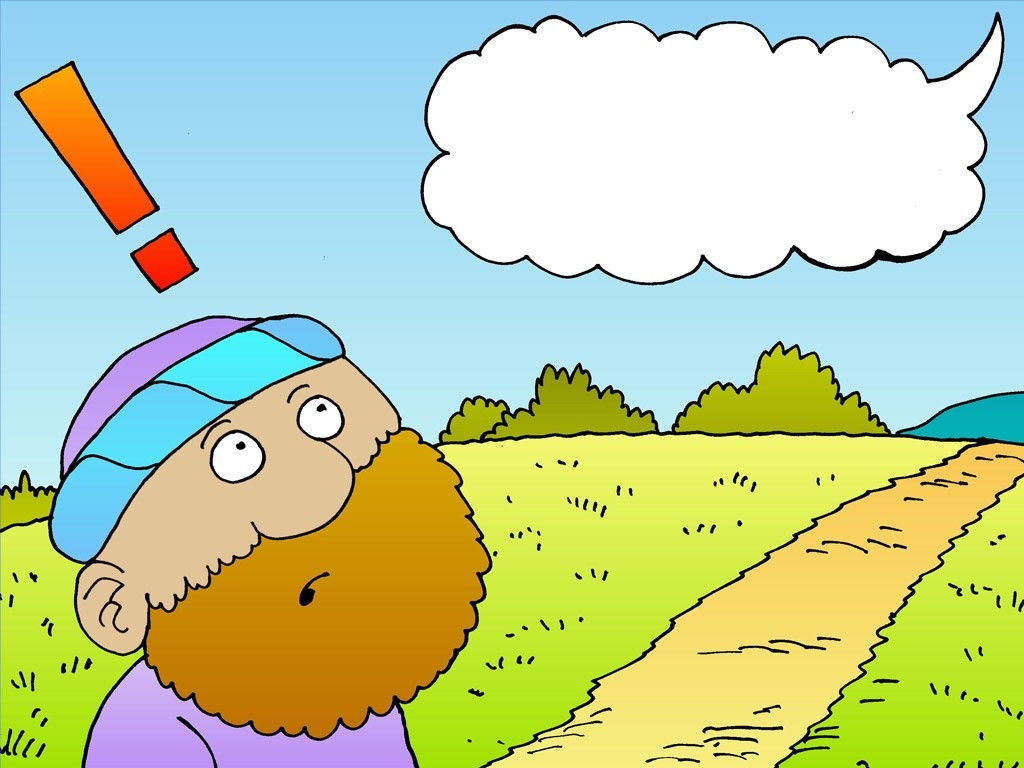 Week 1
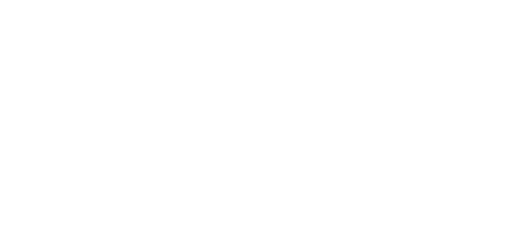 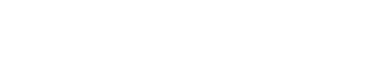 Image courtesy of: Richard Gunther
JONAH HEARS GOD’S MESSAGE
6
Week 1
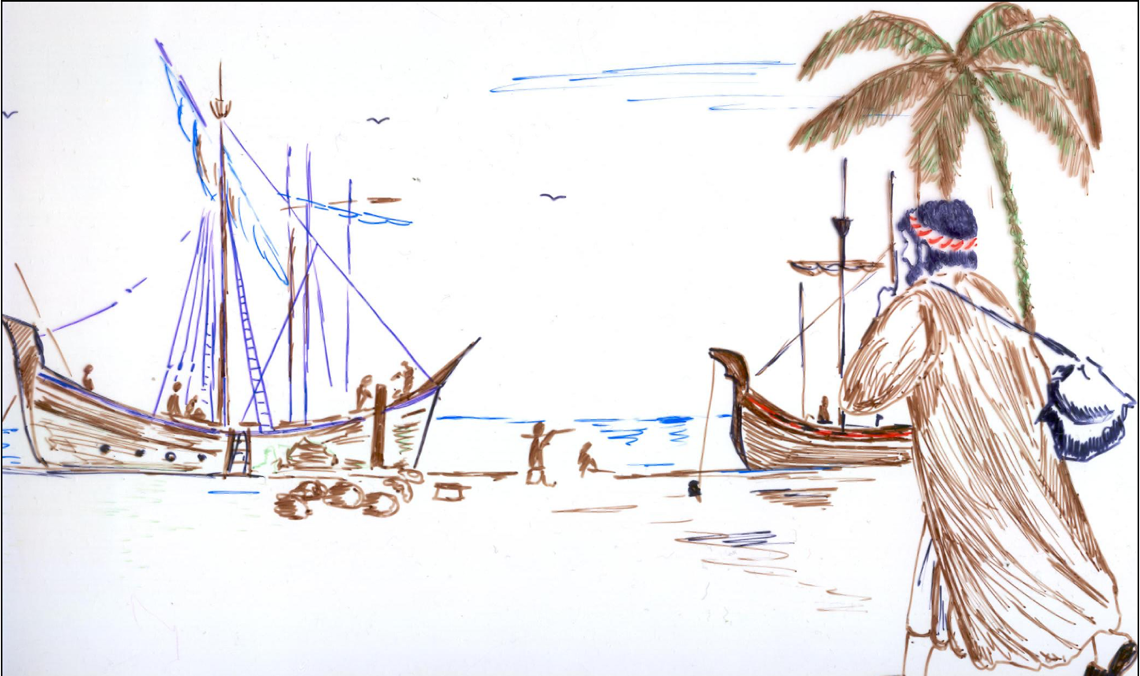 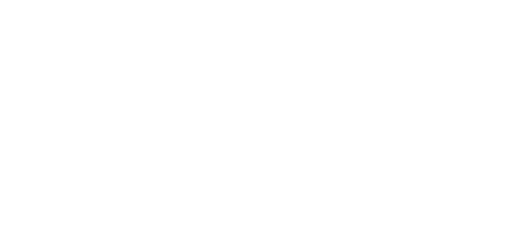 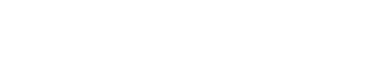 Image courtesy of: Max7
JONAH RUNS FROM GOD
7
Week 1
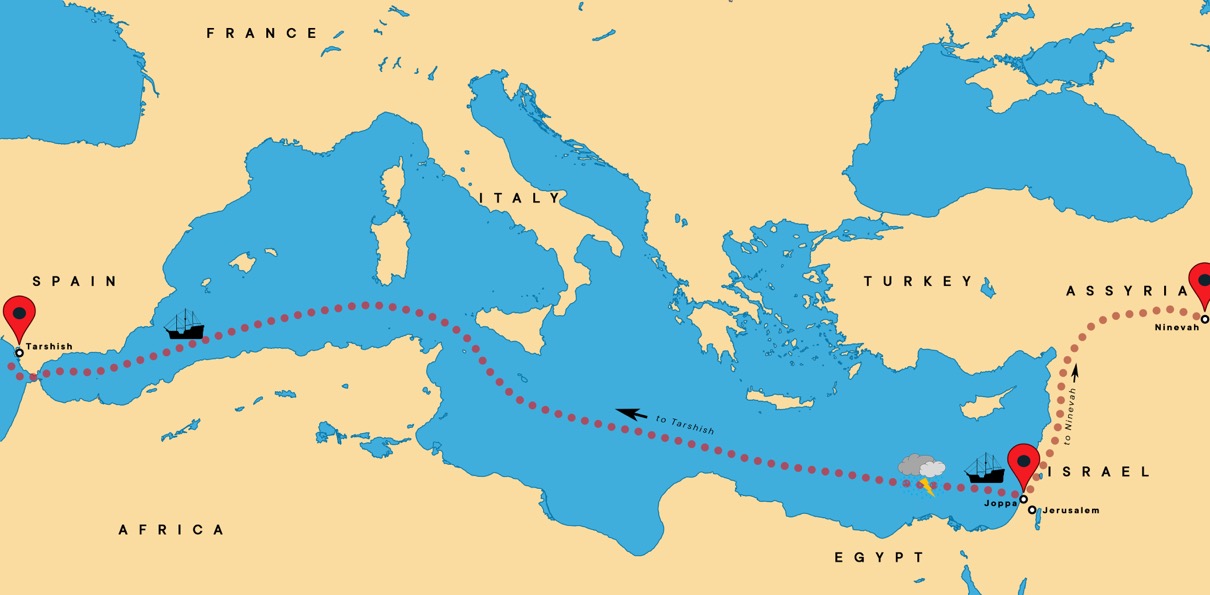 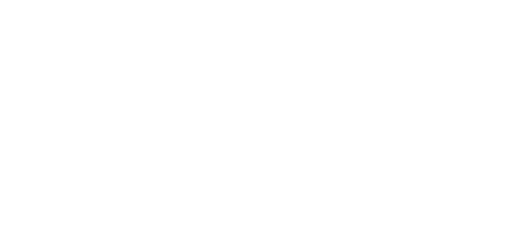 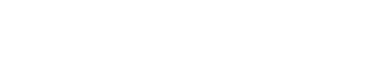 JONAH HEADS TO TARSHISH
8
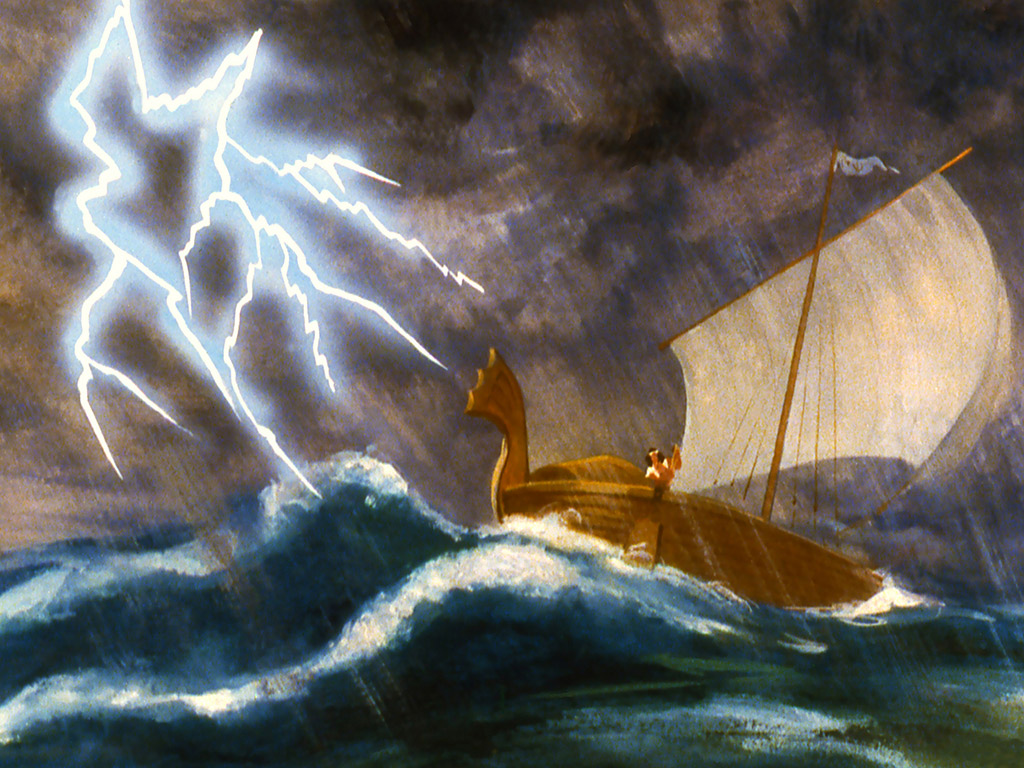 Week 1
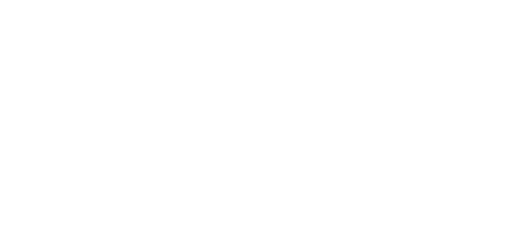 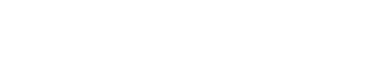 Image courtesy of: Moody Publishers / FreeBibleimages.org
THE STORM AT SEA
9
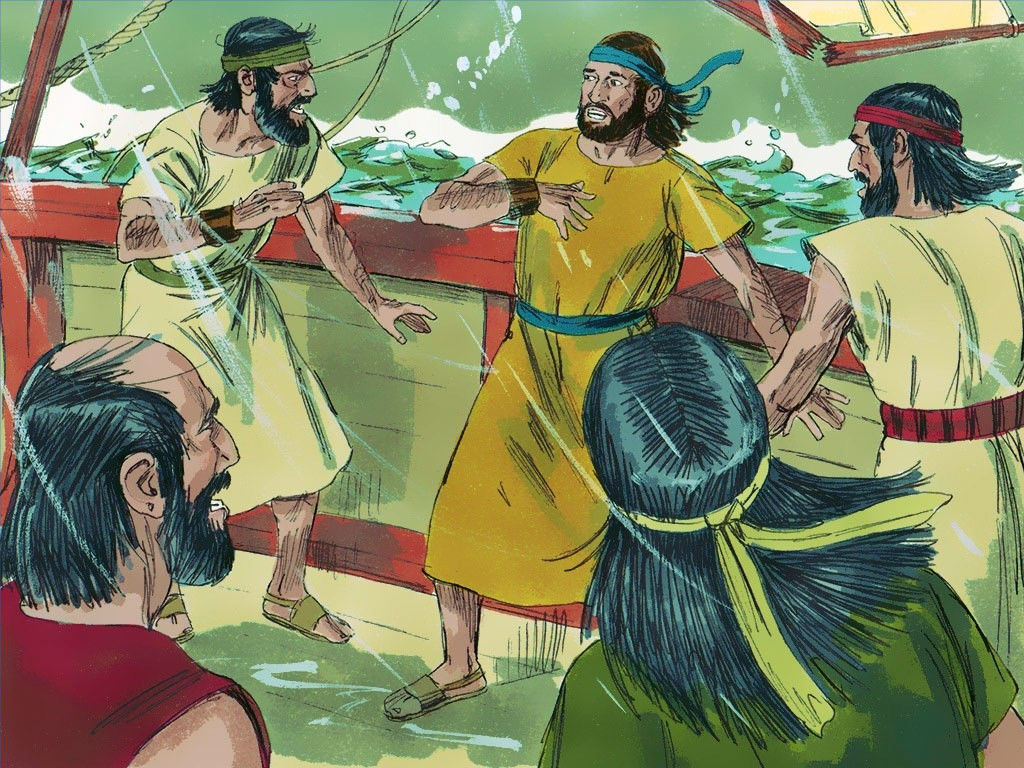 Week 1
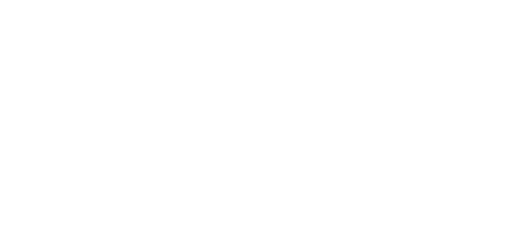 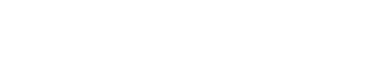 Image courtesy of: Sweet Publishing / FreeBibleimages.org
“THROW ME OVERBOARD…”
10
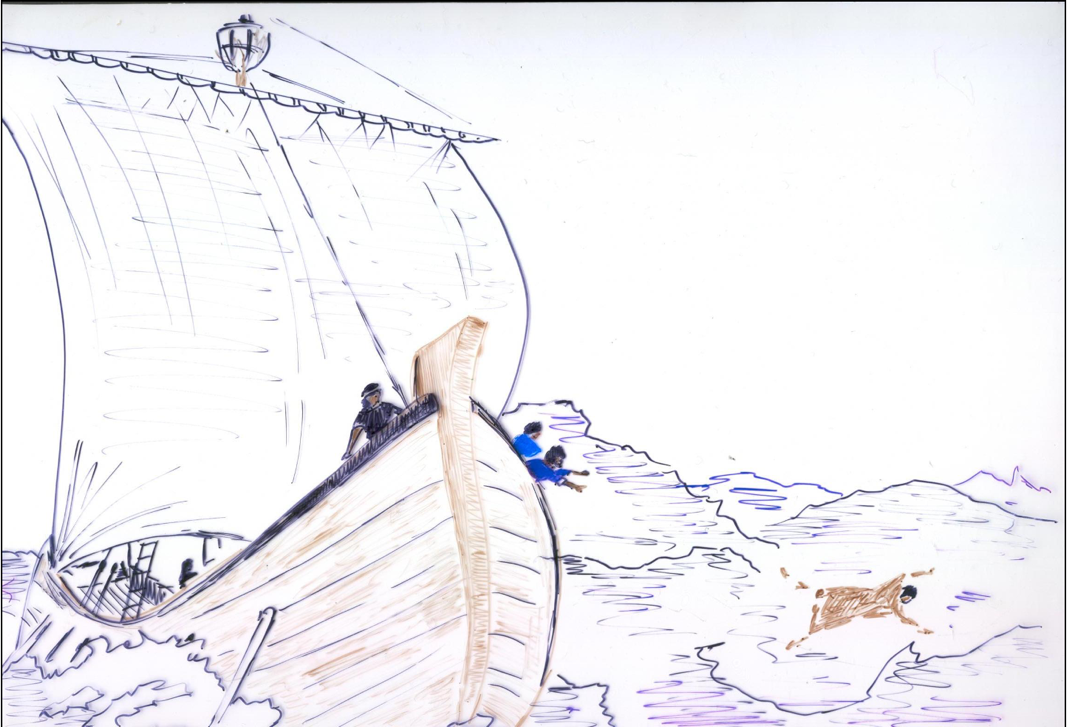 Week 1
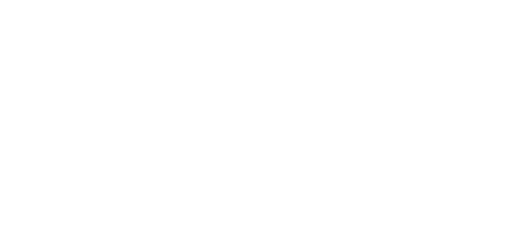 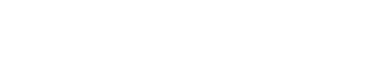 Image courtesy of: Max7
JONAH THROWN OVERBOARD
11
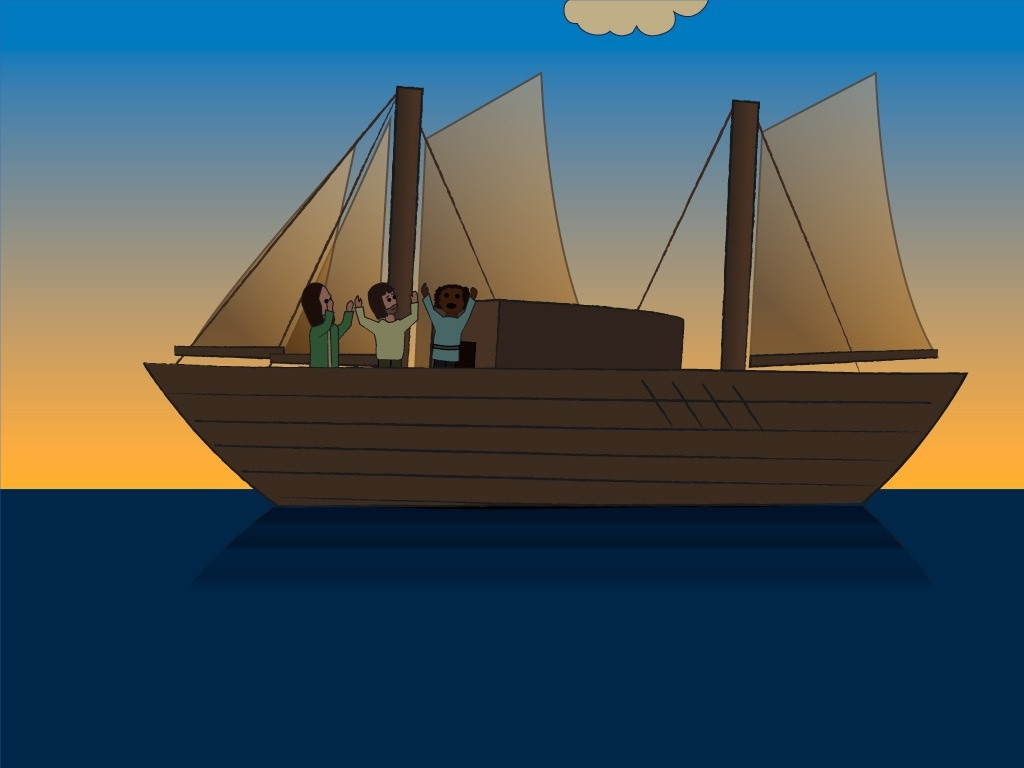 Week 1
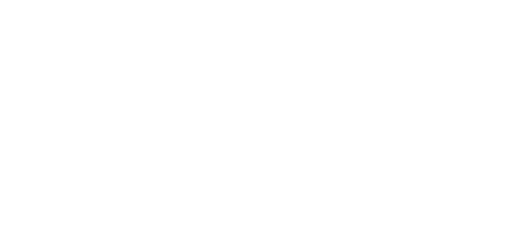 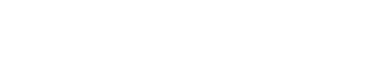 Image courtesy of: Marian van der Kruijt
THE SEA WENT CALM
12
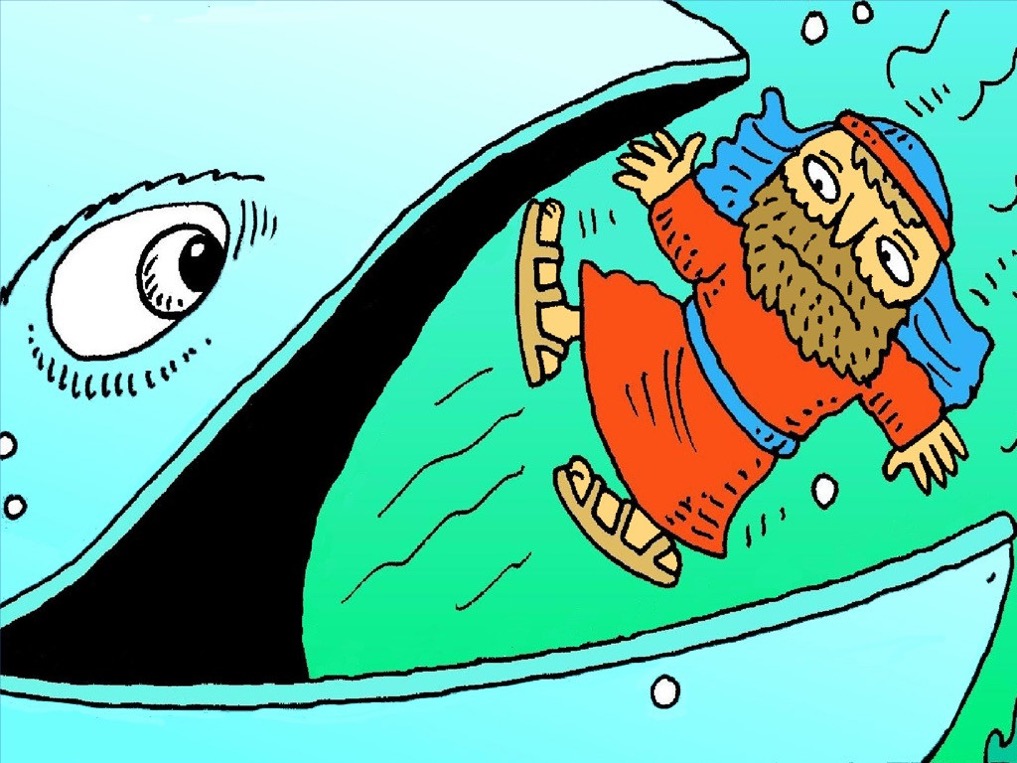 Week 1
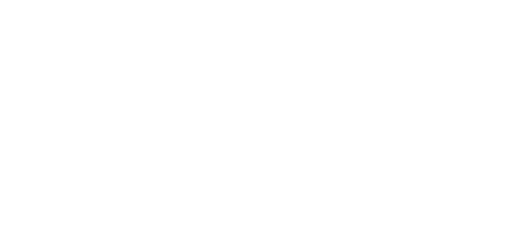 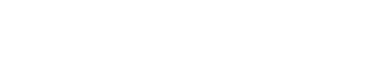 Image courtesy of: www.lambsongs.co.nz
SWALLOWED!
13
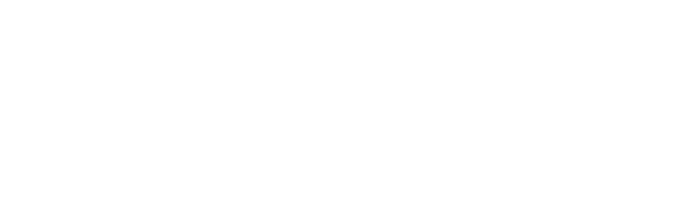 memory
verse
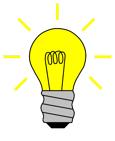 Week 1
“When I was in trouble, LORD, I prayed to you, and you listened to me.”- Jonah 2:2a
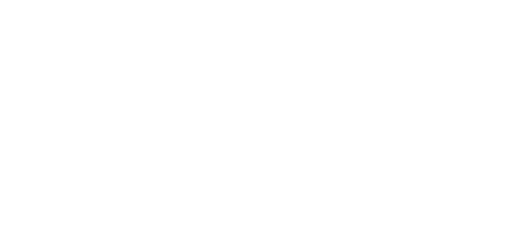 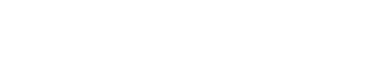 14
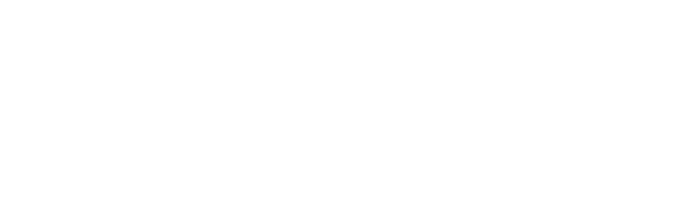 memory
verse
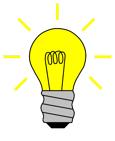 Week 1
“When I was in trouble, LORD, I prayed to you, and you listened to me.”- Jonah 2:2a
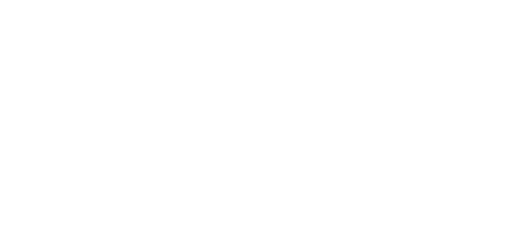 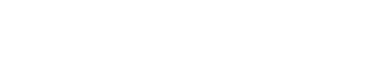 15
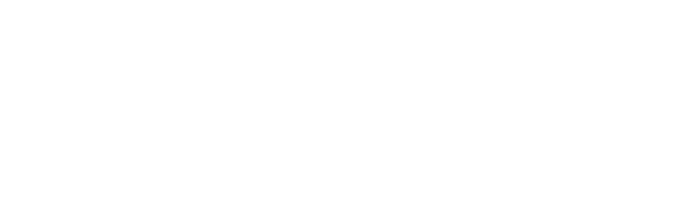 memory
verse
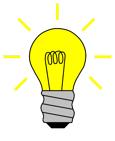 Week 1
“When I was in trouble, LORD, I prayed to you, and you listened to me.”- Jonah 2:2a
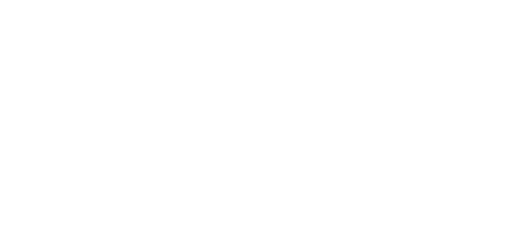 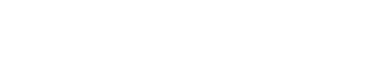 16
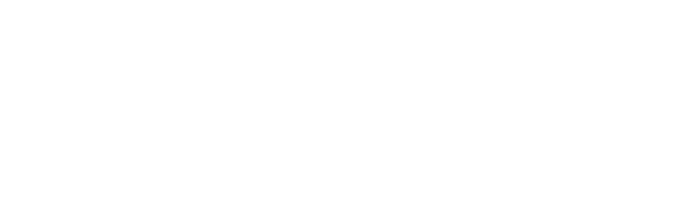 memory
verse
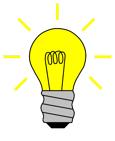 Week 1
“When I was in trouble, LORD, I prayed to you, and you listened to me.”- Jonah 2:2a
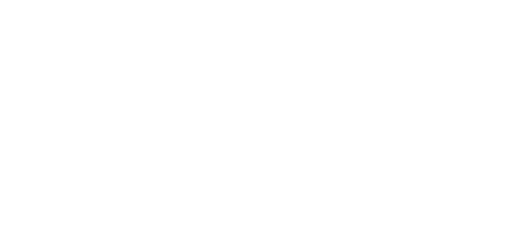 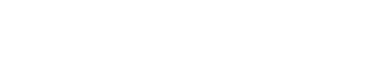 17
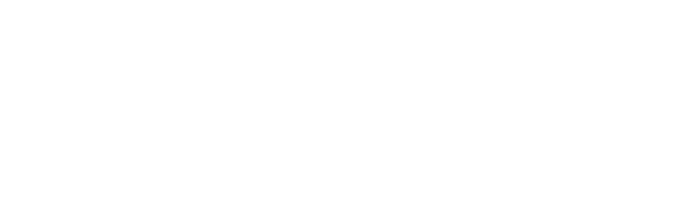 memory
verse
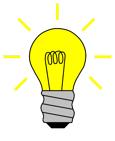 Week 1
“When I was in trouble, LORD, I prayed to you, and you listened to me.”- Jonah 2:2a
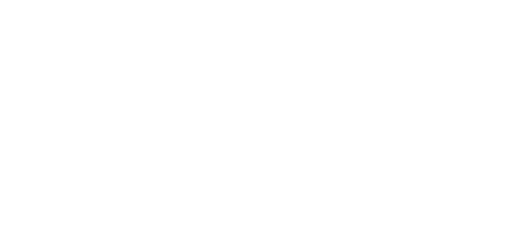 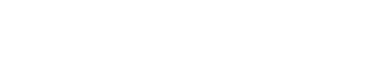 18
Week 2
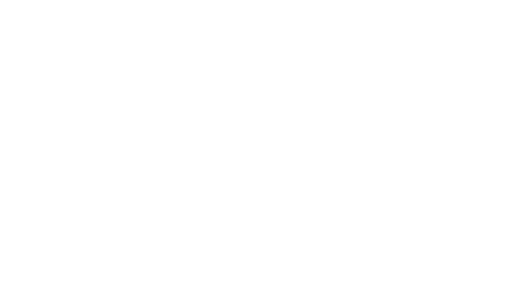 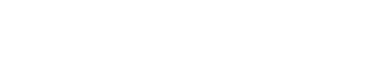 19
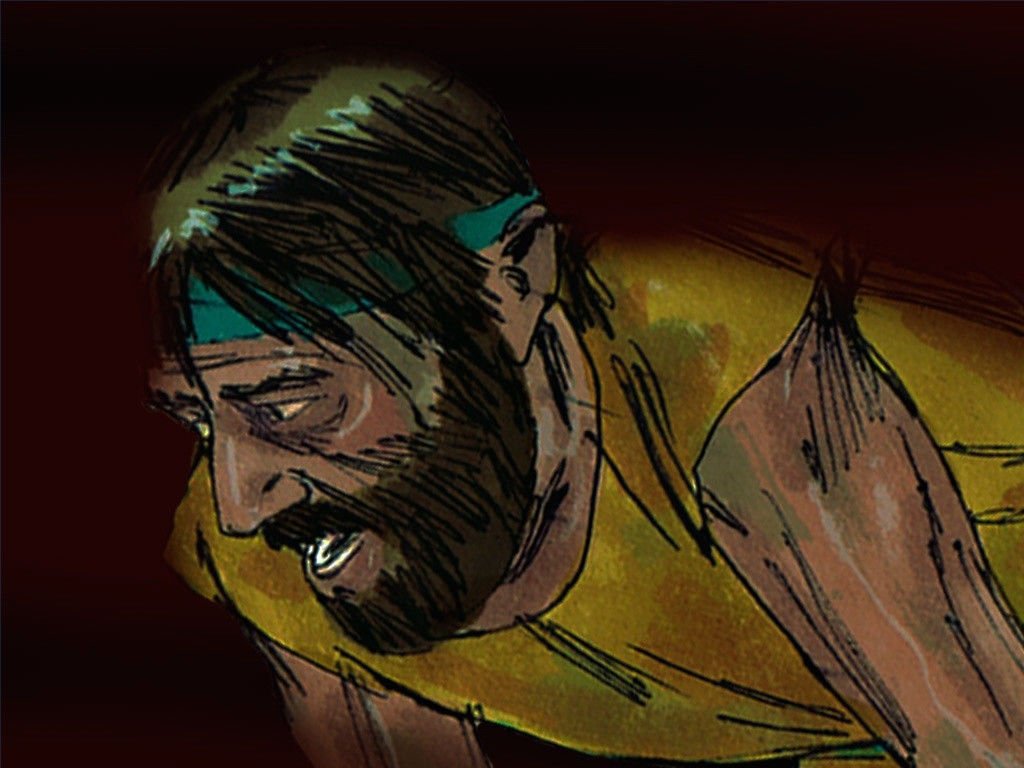 Week 2
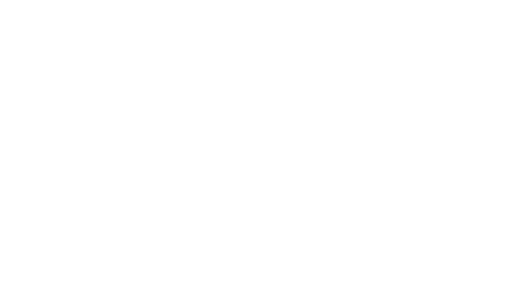 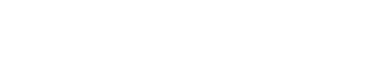 Image courtesy of: Sweet Publishing / FreeBibleimages.org
JONAH TRAPPED
20
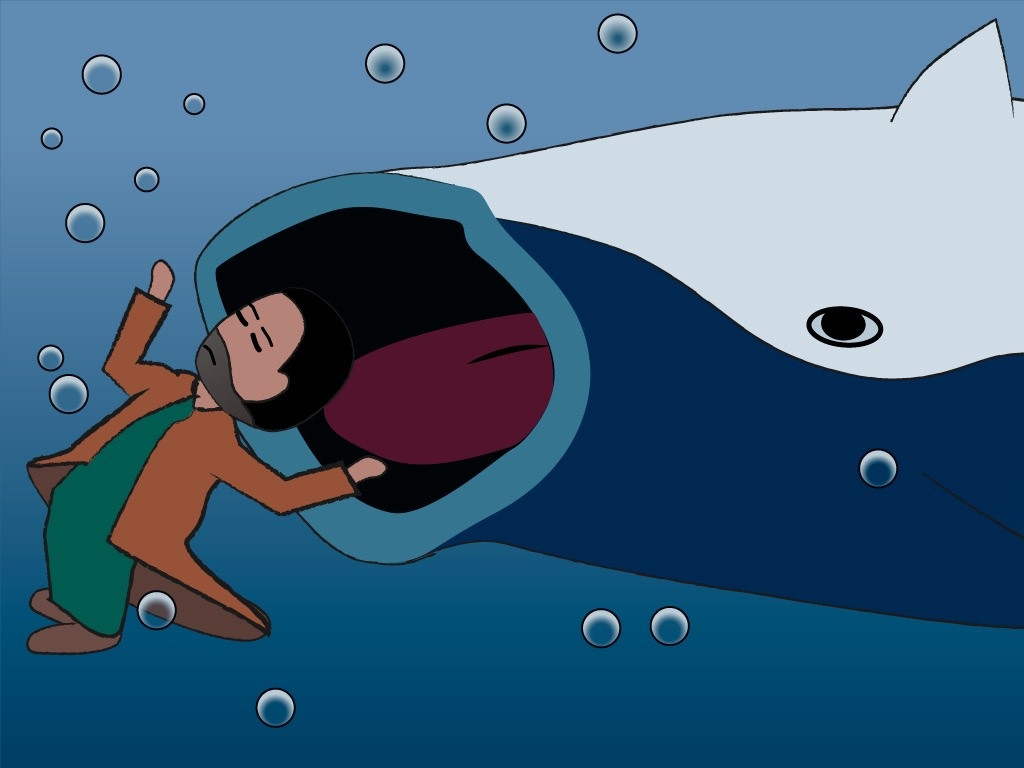 Week 2
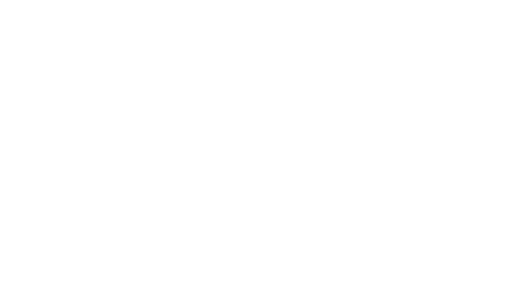 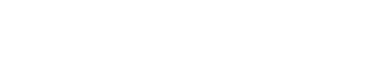 Image courtesy of: Marian van der Kruijt
JONAH SWALLOWED
21
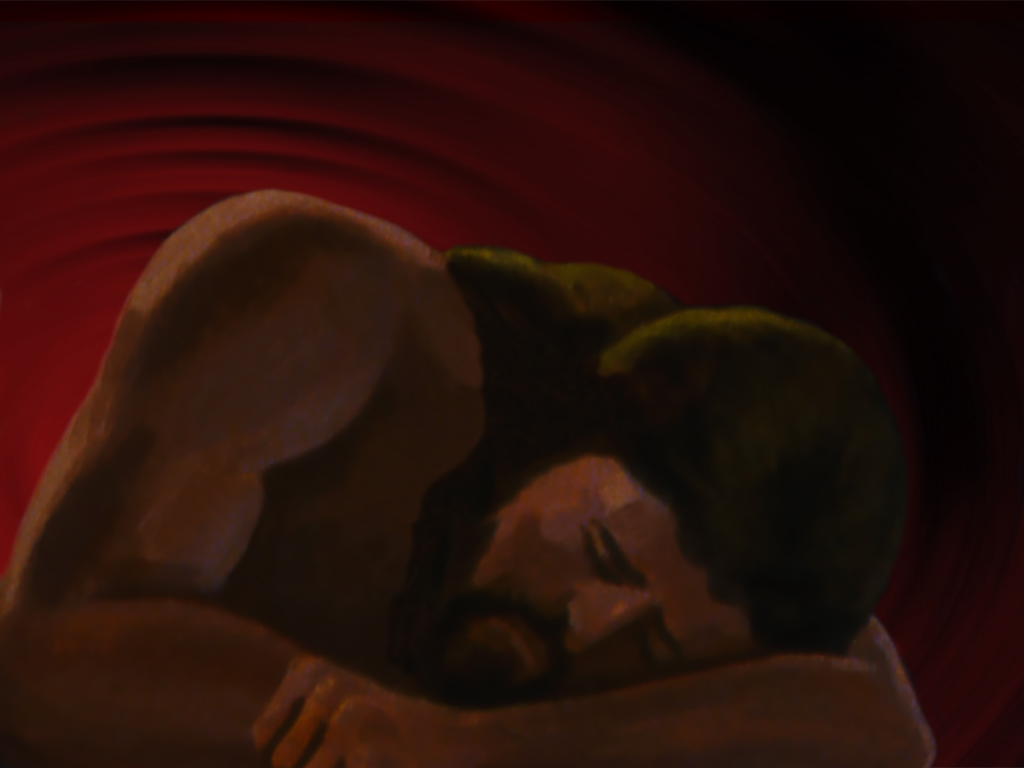 Week 2
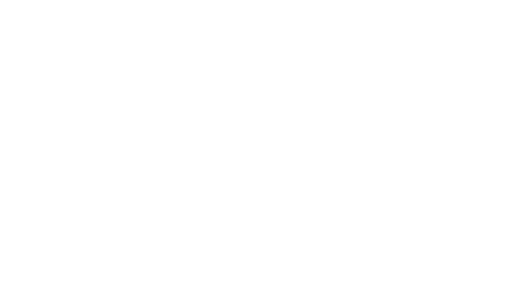 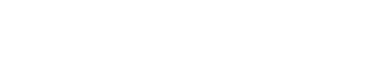 Image courtesy of: Moody Publishers / FreeBibleimages.org
JONAH PRAYS
22
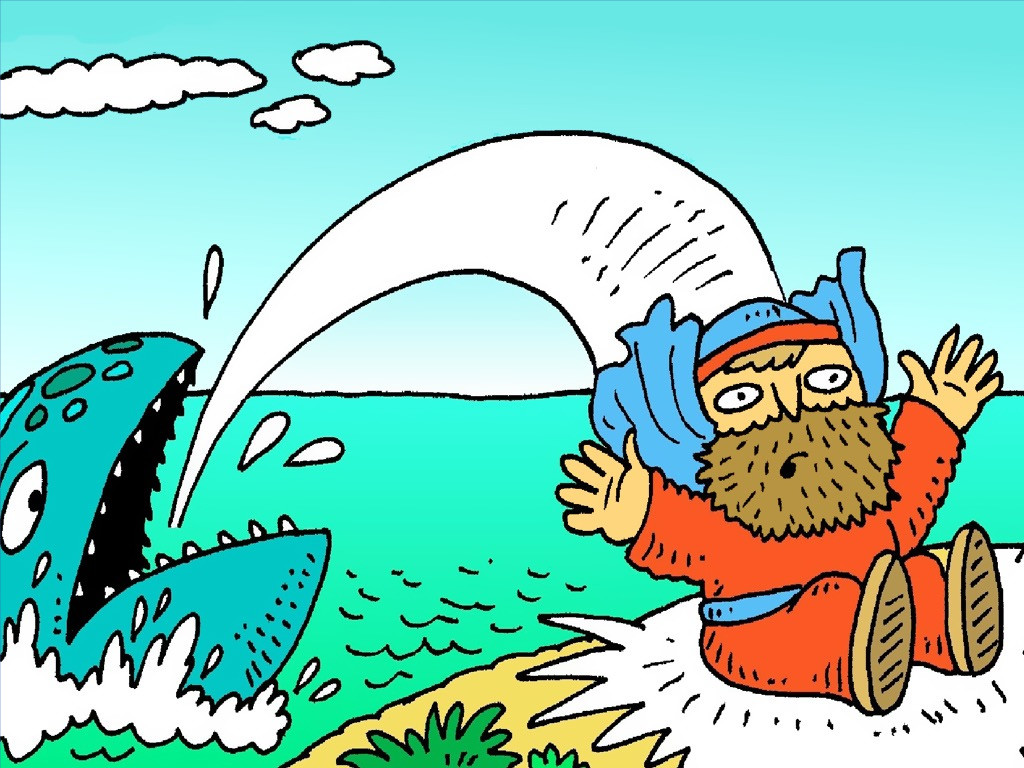 Week 2
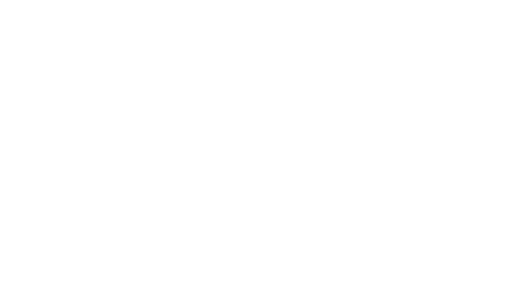 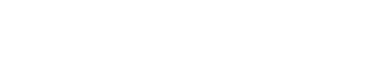 Image courtesy of: www.lambsongs.co.nz
JONAH VOMITED OUT
23
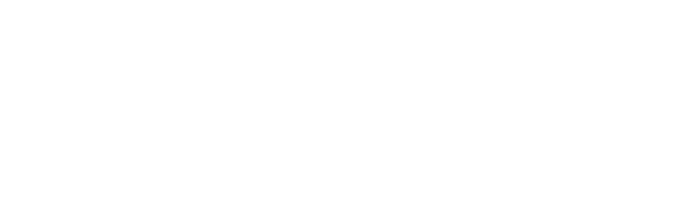 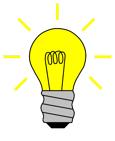 Week 2
“When I was in trouble, LORD, I prayed to you, and you listened to me.”- Jonah 2:2a
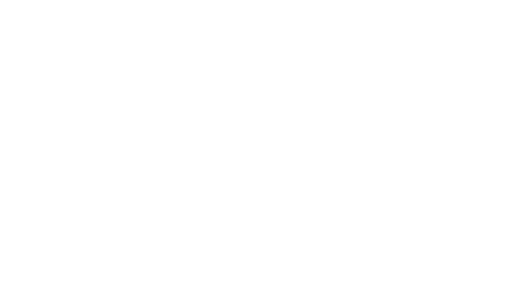 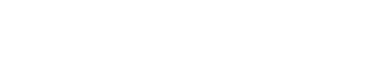 24
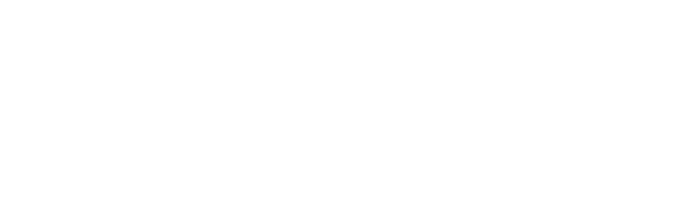 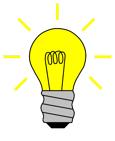 Week 2
“When I was in trouble, LORD, I prayed to you, and you listened to me.”- Jonah 2:2a
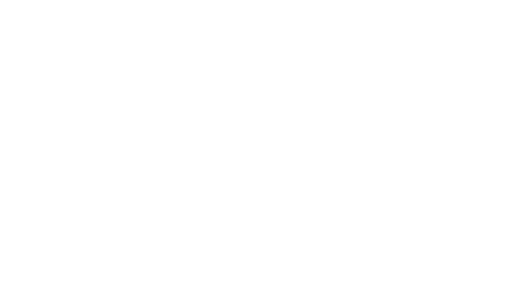 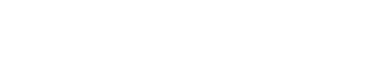 25
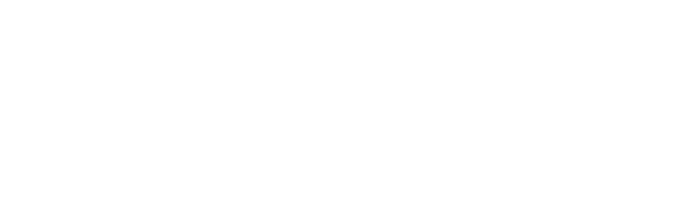 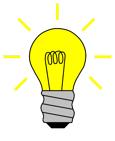 Week 2
“When I was in trouble, LORD, I prayed to you, and you listened to me.”- Jonah 2:2a
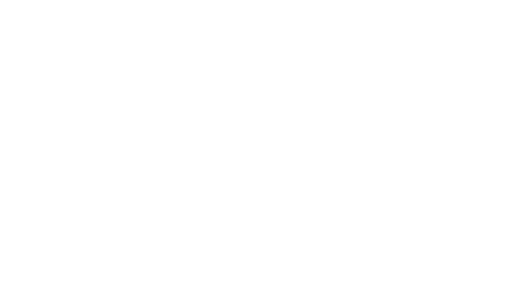 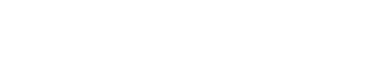 26
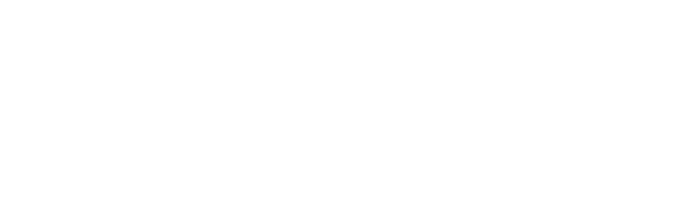 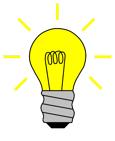 Week 2
“When I was in trouble, LORD, I prayed to you, and you listened to me.”- Jonah 2:2a
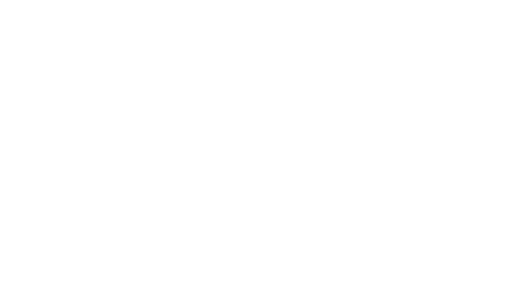 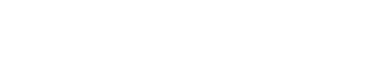 27
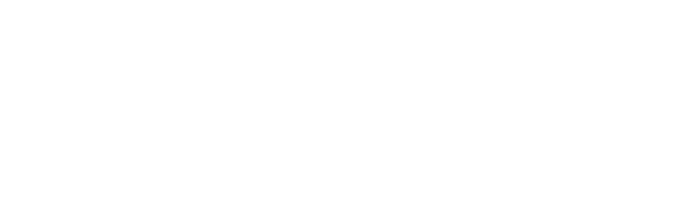 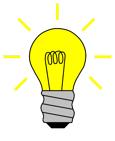 Week 2
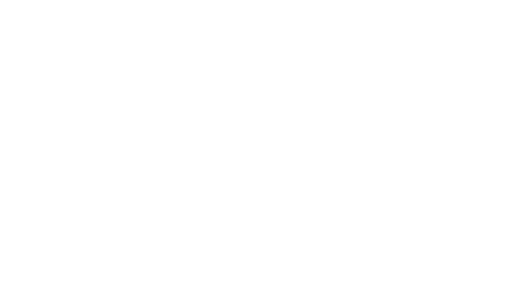 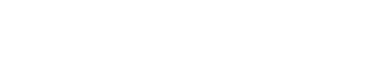 28
Week 3
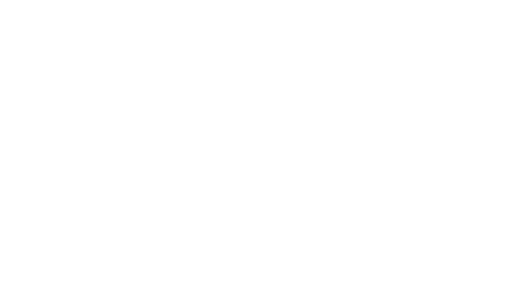 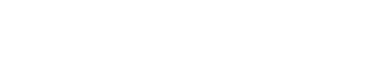 29
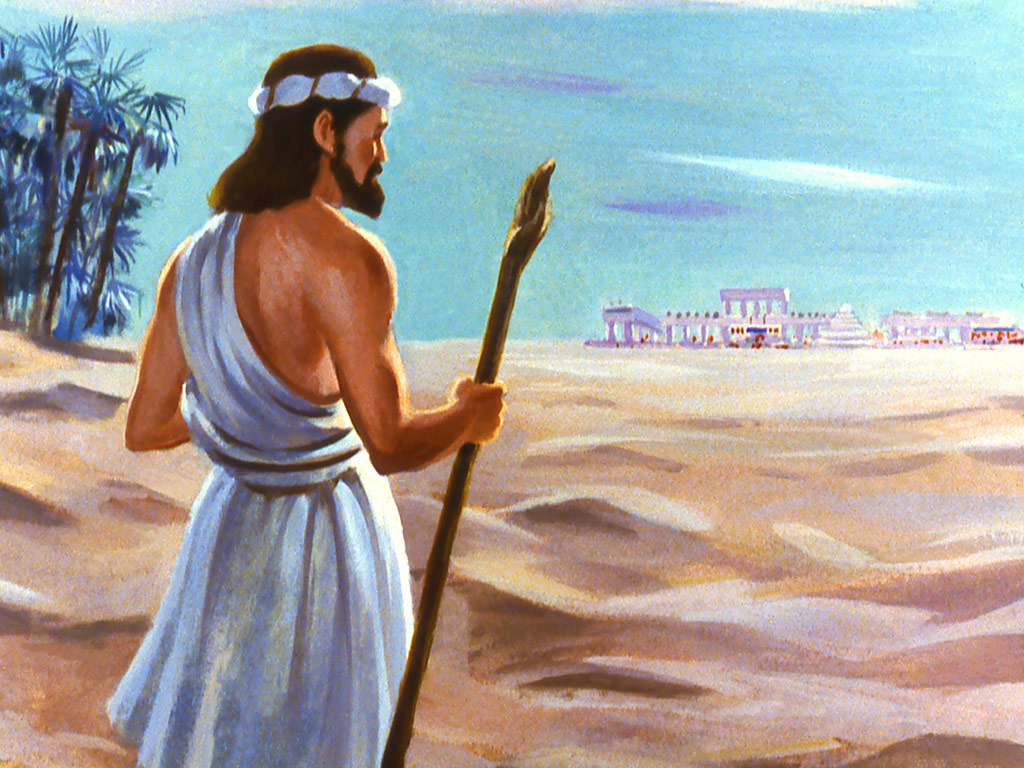 Week 3
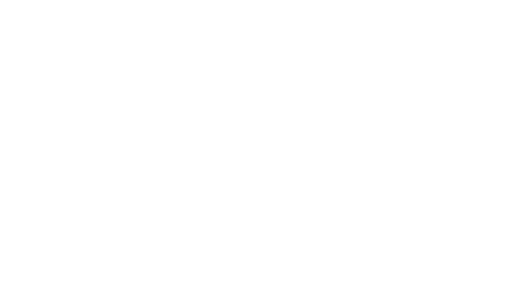 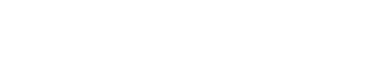 Image courtesy of: Moody Publishers / FreeBibleimages.org
JONAH GOES TO NINEVEH
30
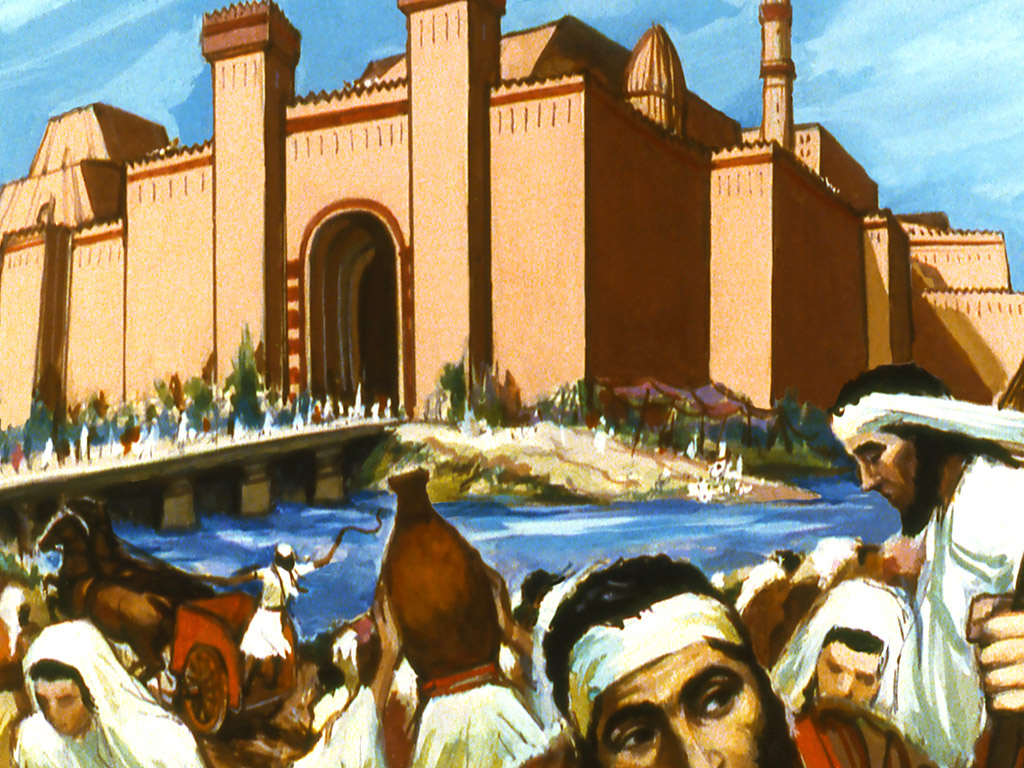 Week 3
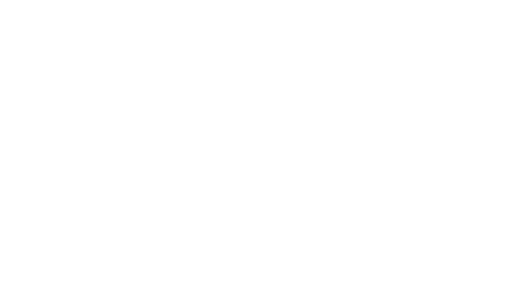 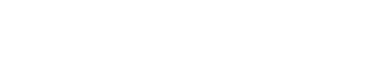 Image courtesy of: Moody Publishers / FreeBibleimages.org
THE CITY OF NINEVEH
31
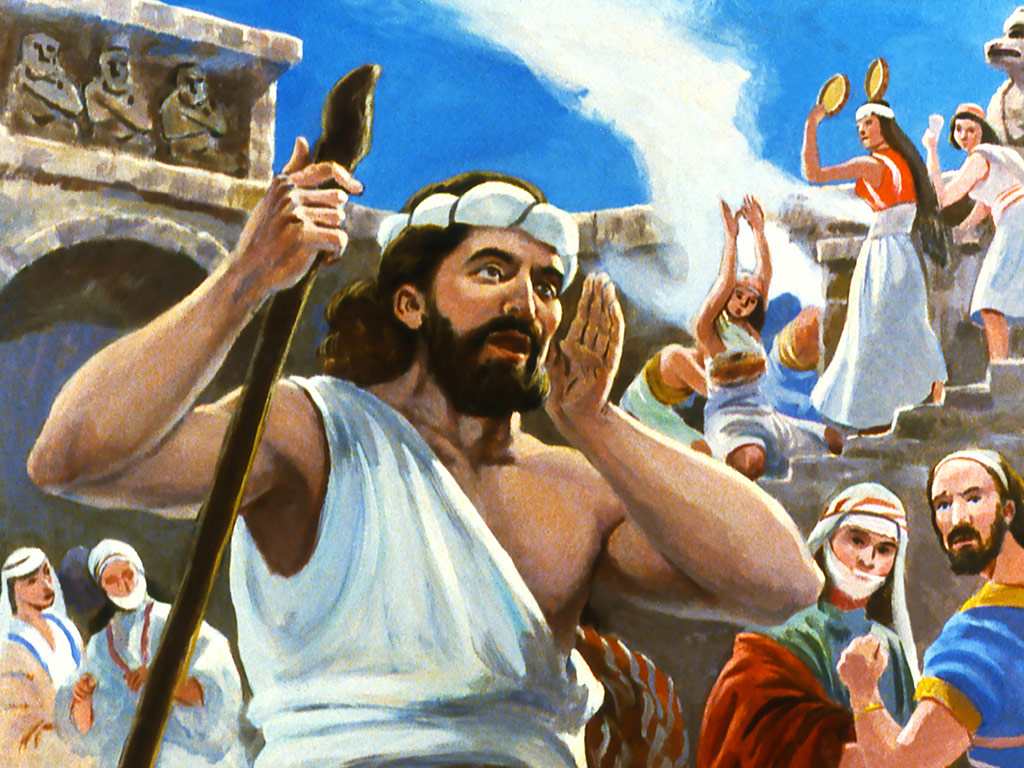 Week 3
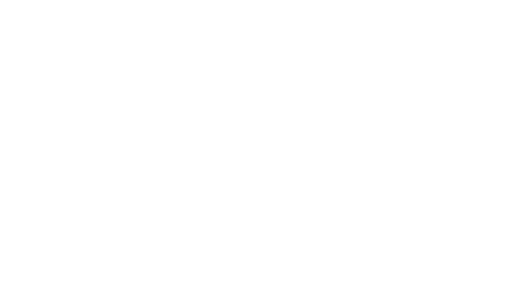 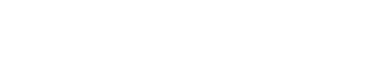 Image courtesy of: Moody Publishers / FreeBibleimages.org
JONAH’S MESSAGE
32
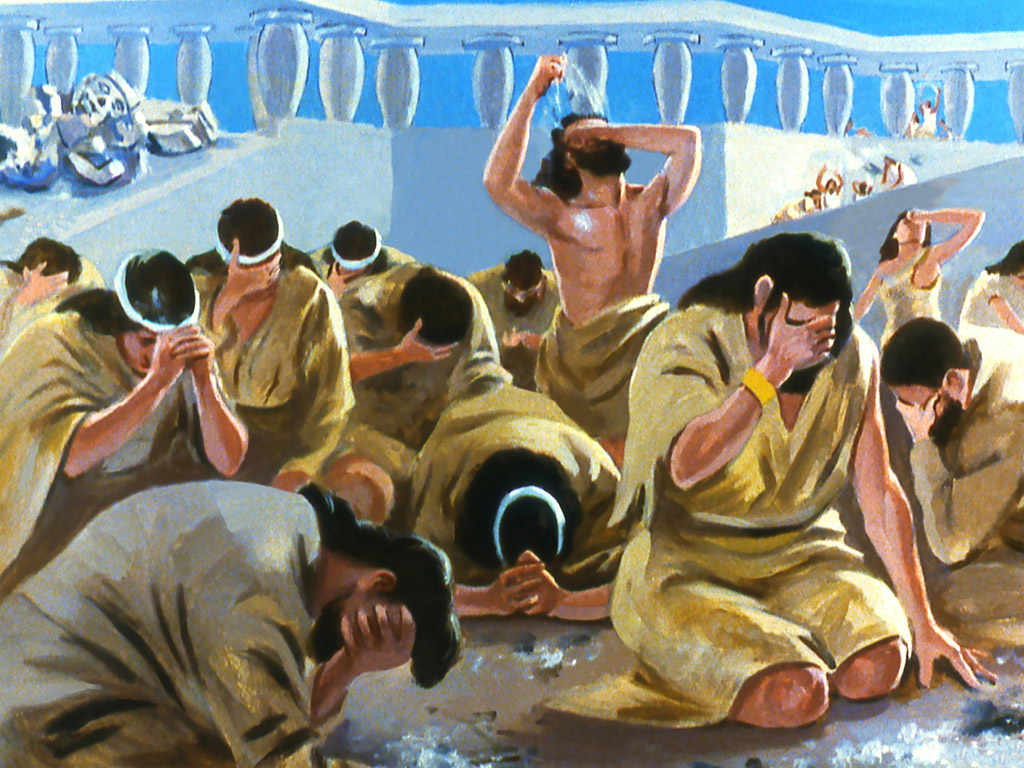 Week 3
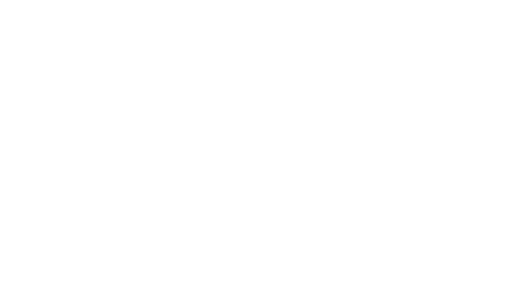 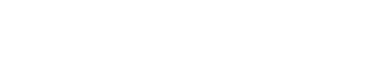 Image courtesy of: Moody Publishers / FreeBibleimages.org
THE PEOPLE RESPOND
33
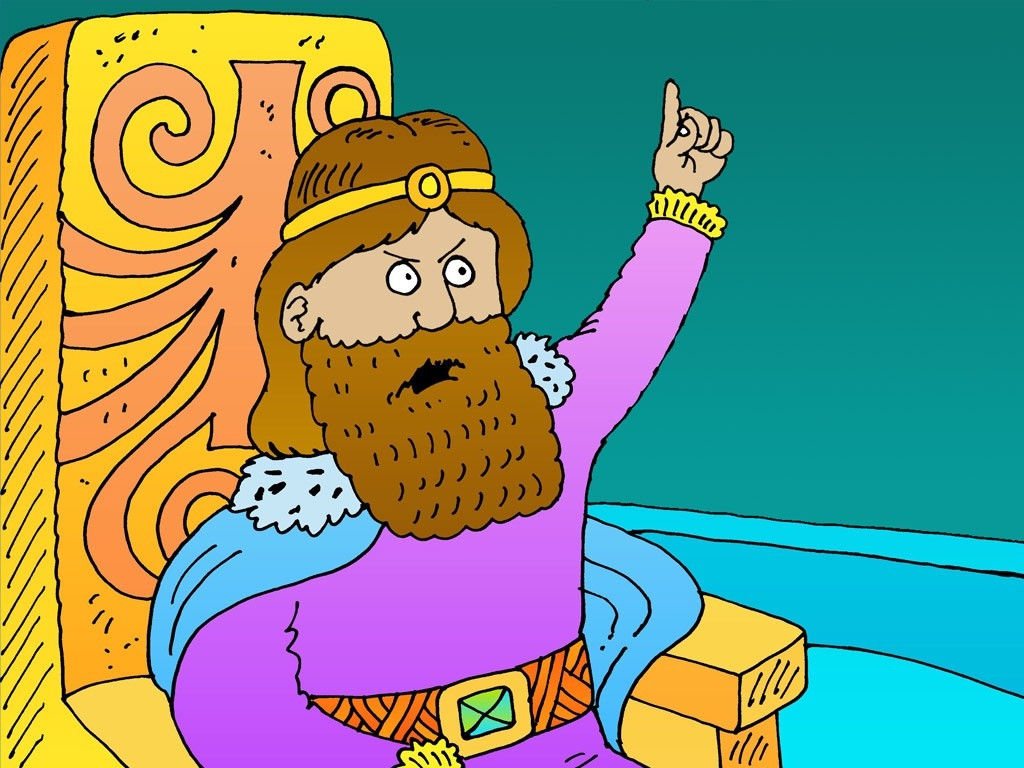 Week 3
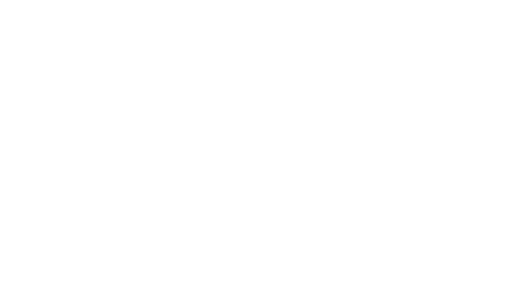 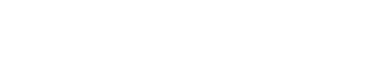 Image courtesy of: Richard Gunther
THE KING RESPONDS
34
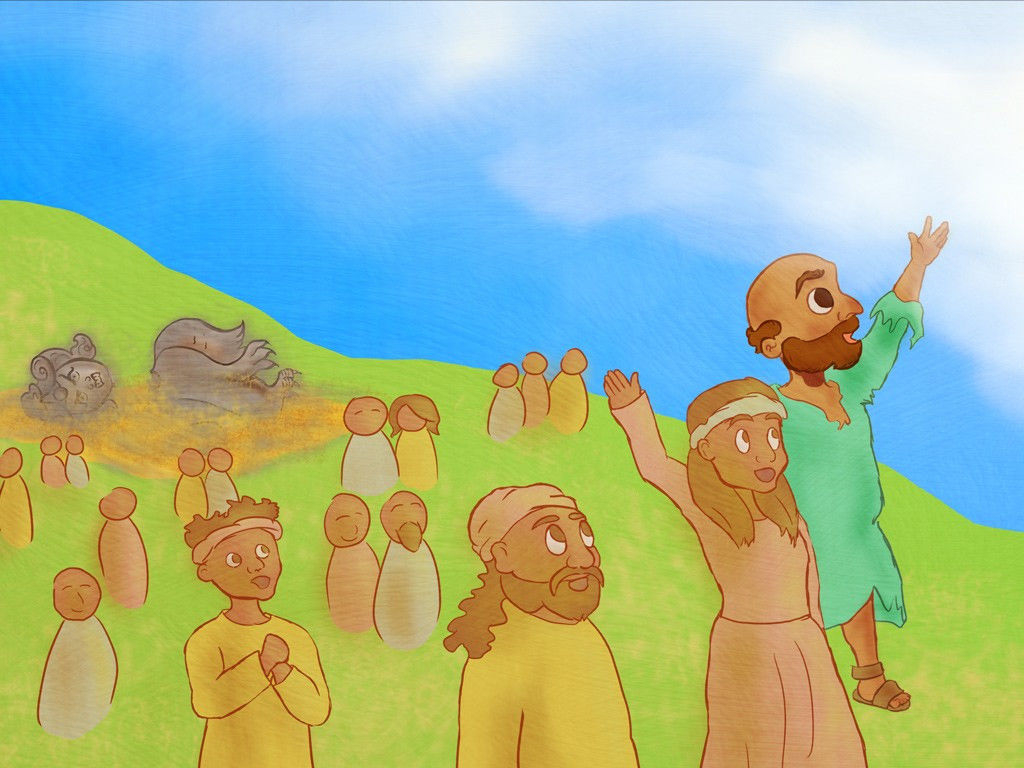 Week 3
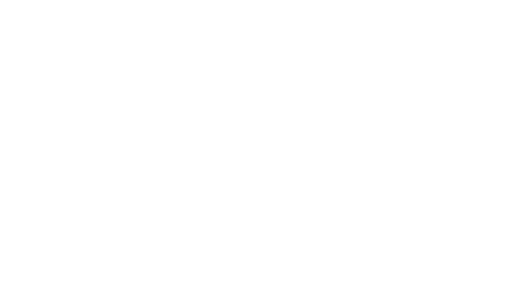 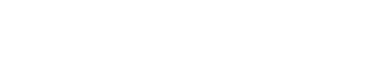 Image courtesy of: www.fishnetbiblestories.com
THE PEOPLE ARE SAVED
35
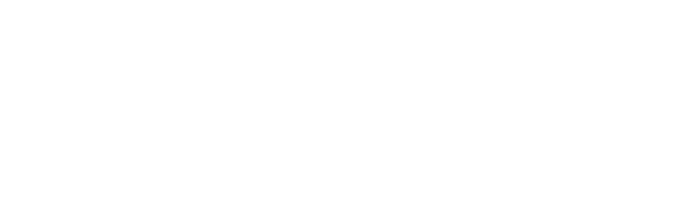 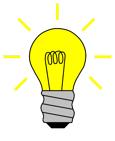 Week 3
“When I was in trouble, LORD, I prayed to you, and you listened to me.”- Jonah 2:2a
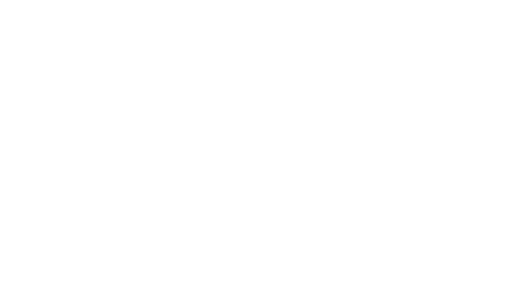 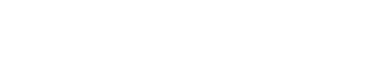 36
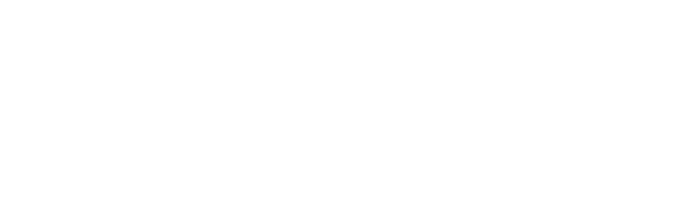 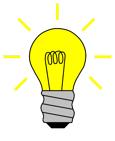 Week 3
“When I was in trouble, LORD, I prayed to you, and you listened to me.”- Jonah 2:2a
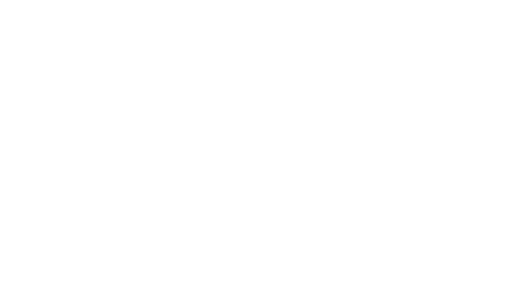 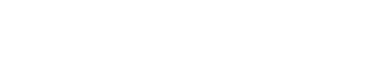 37
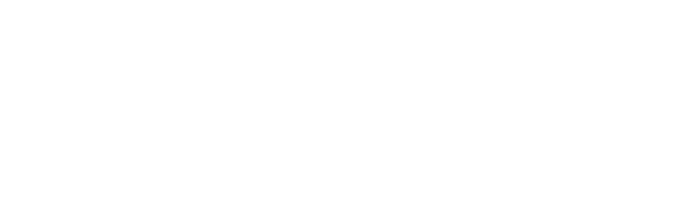 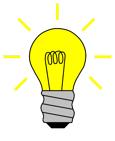 Week 3
“When I was in trouble, LORD, I prayed to you, and you listened to me.”- Jonah 2:2a
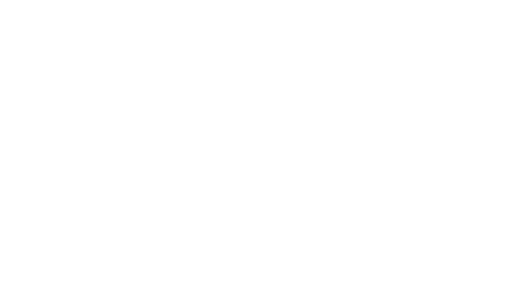 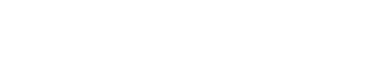 38
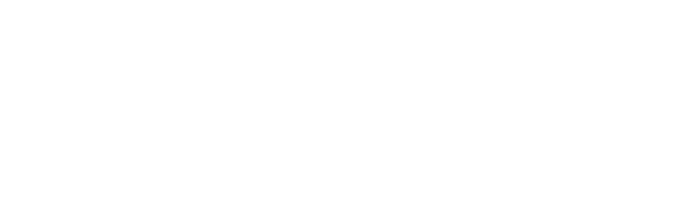 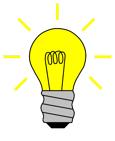 Week 3
“When I was in trouble, LORD, I prayed to you, and you listened to me.”- Jonah 2:2a
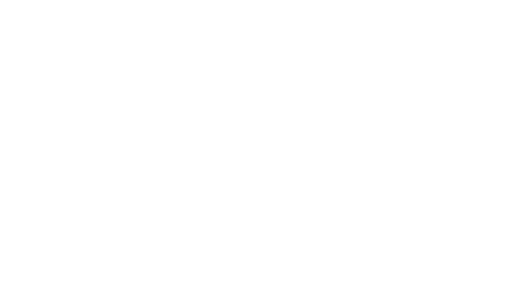 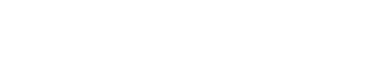 39
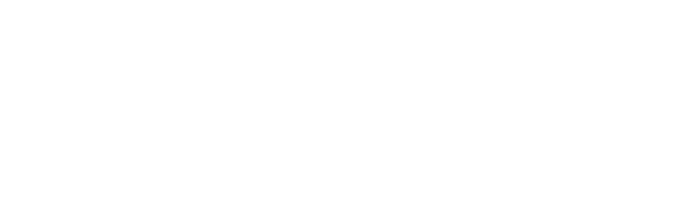 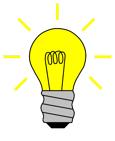 Week 3
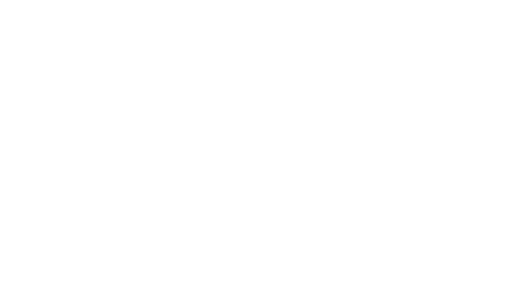 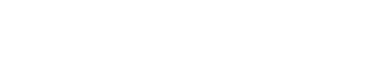 40
Week 4
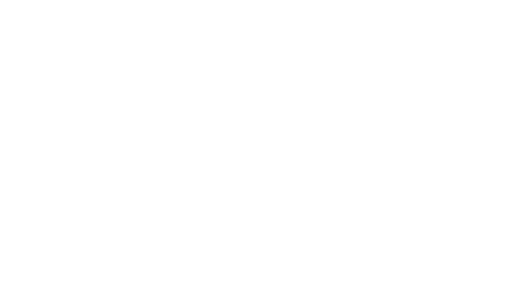 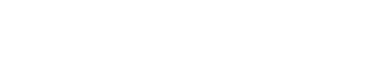 41
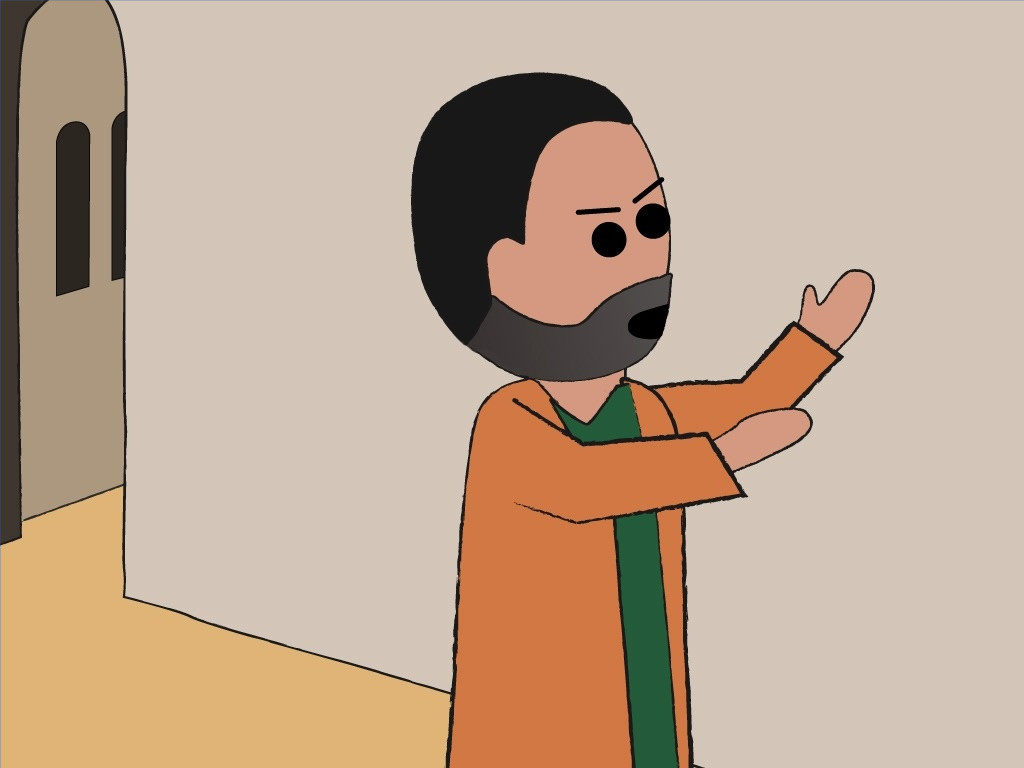 Week 4
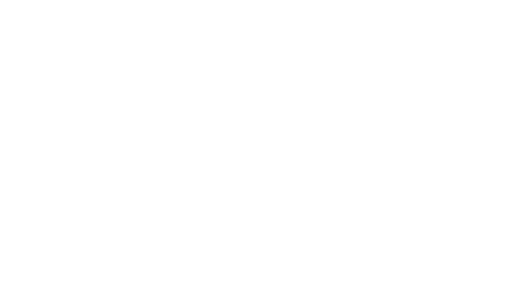 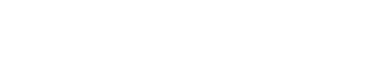 Image courtesy of: www.fishnetbiblestories.com
JONAH IS ANGRY
42
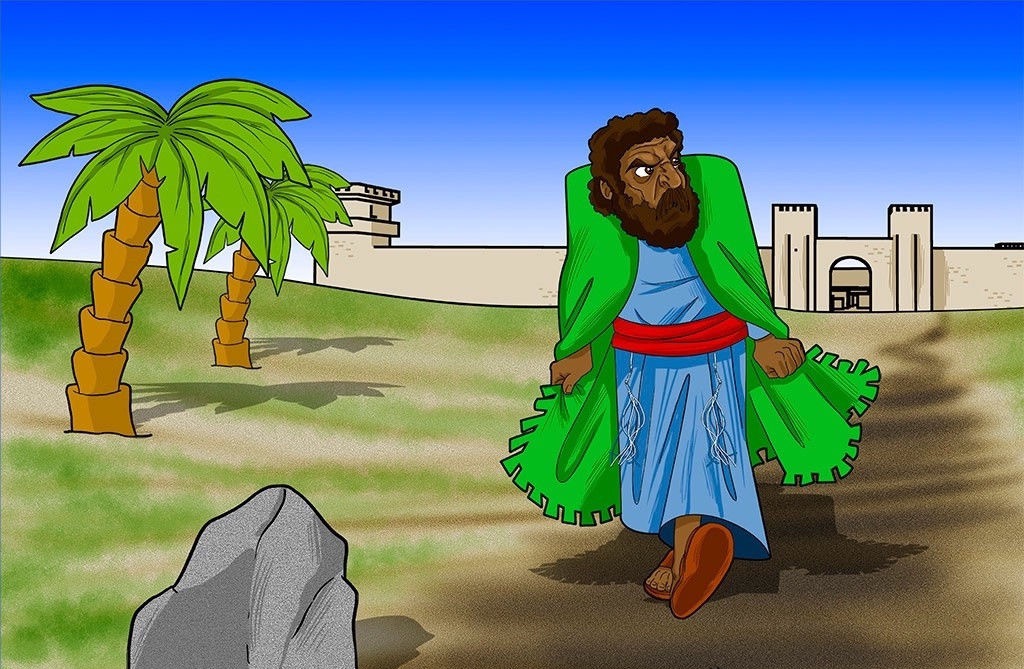 Week 4
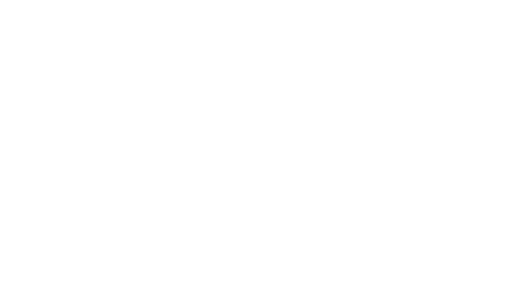 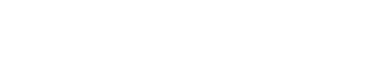 Image courtesy of: BiblePathwayAdventures.com
JONAH STORMS OFF
43
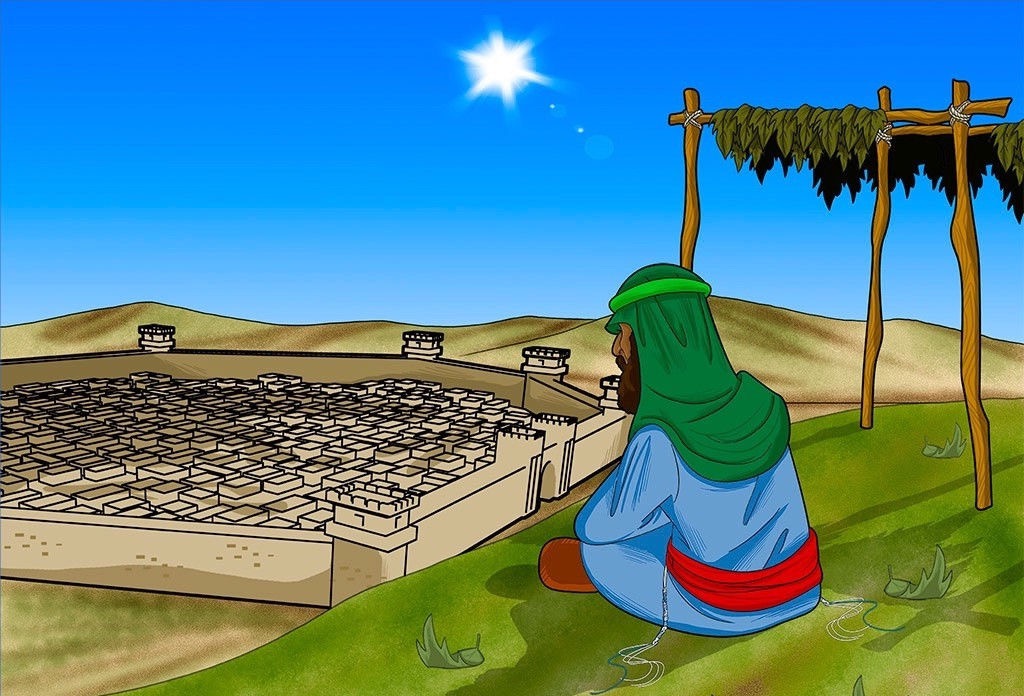 Week 4
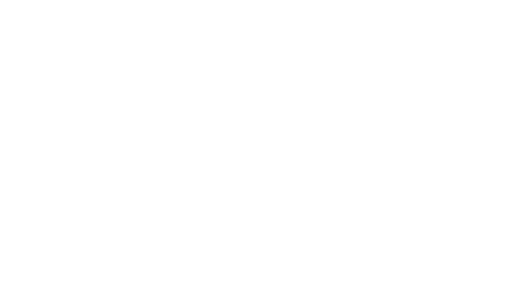 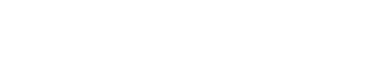 Image courtesy of: BiblePathwayAdventures.com
JONAH WATCHES THE CITY
44
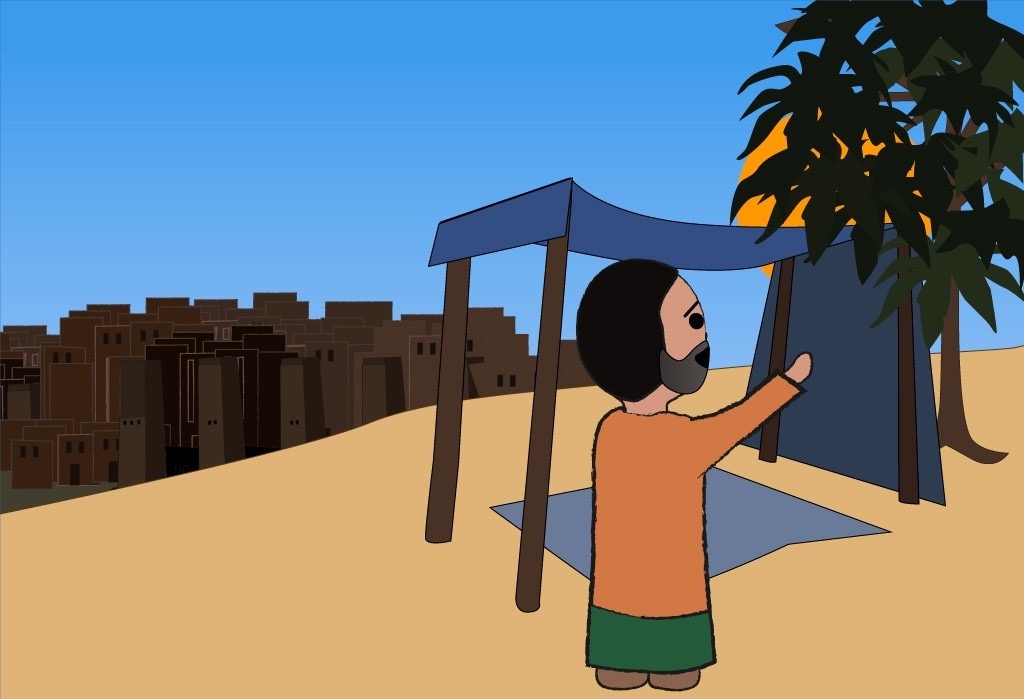 Week 4
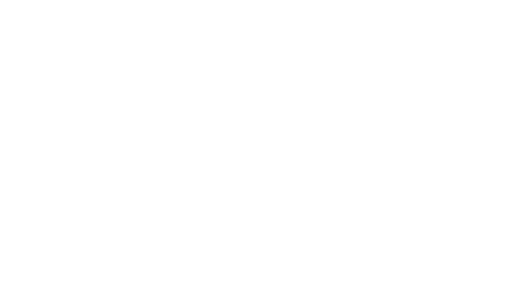 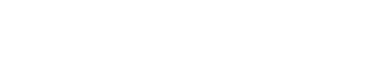 Image courtesy of: www.fishnetbiblestories.com
GOD SENDS A VINE
45
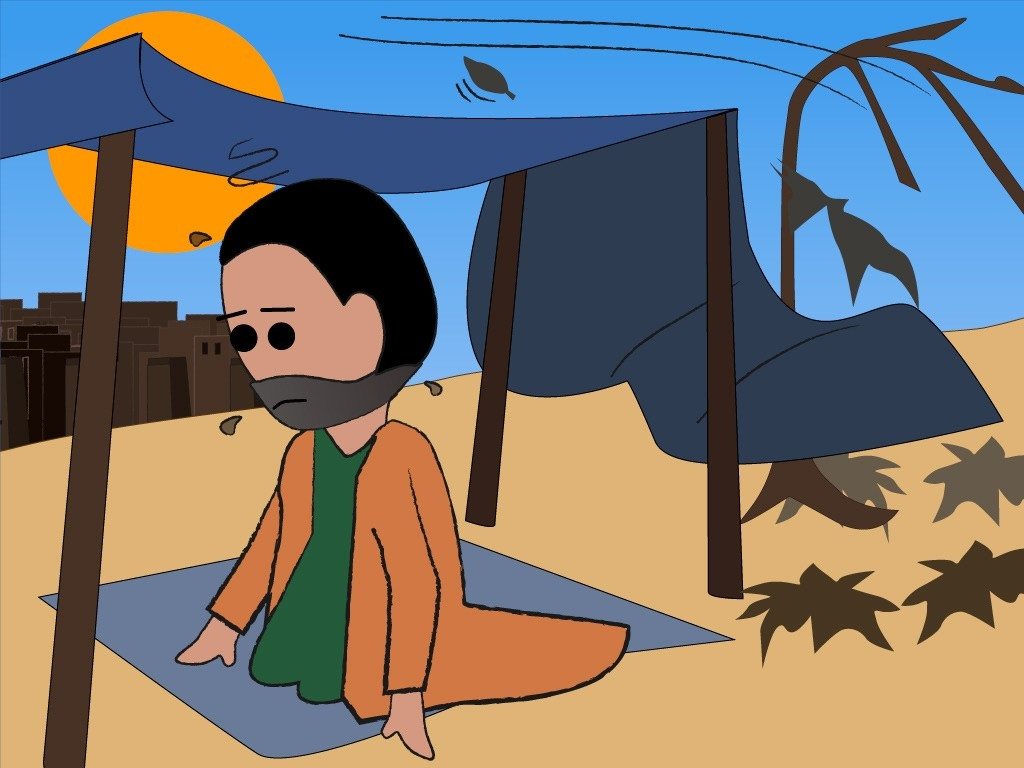 Week 4
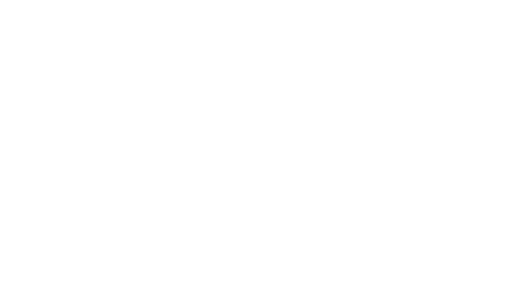 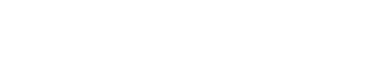 Image courtesy of: www.fishnetbiblestories.com
THE VINE IS DESTROYED
46
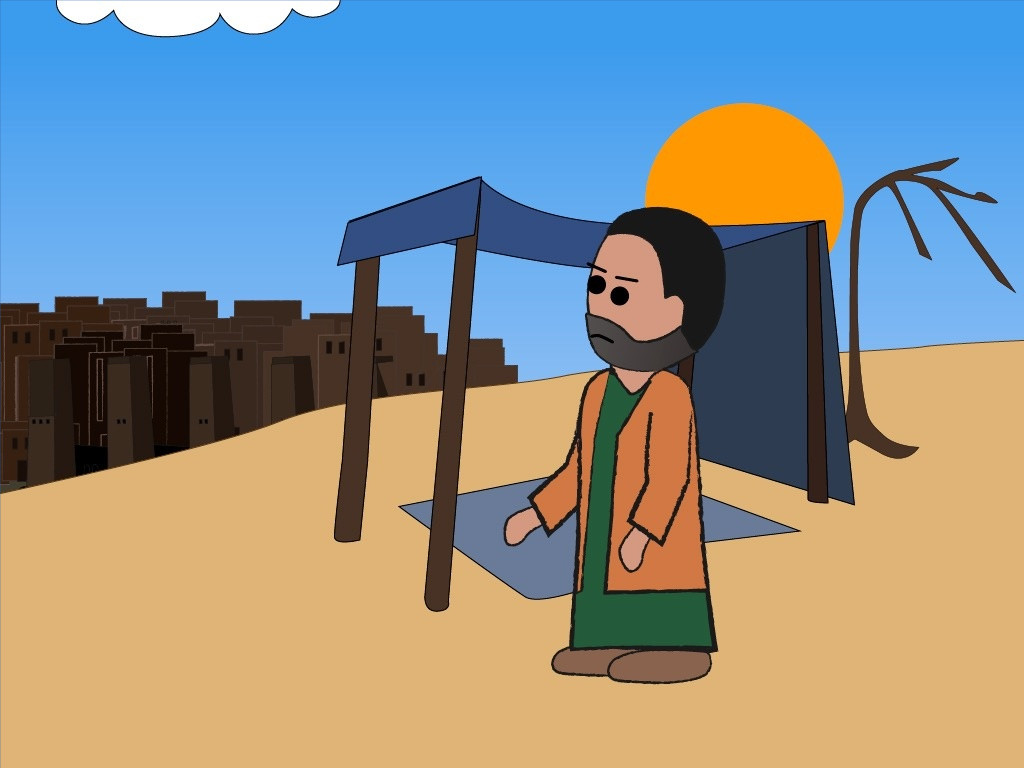 Week 4
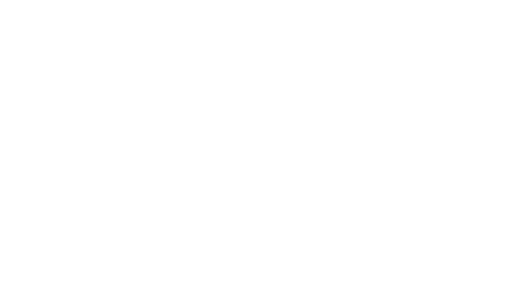 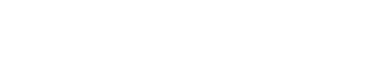 Image courtesy of: www.fishnetbiblestories.com
JONAH IS UPSET
47
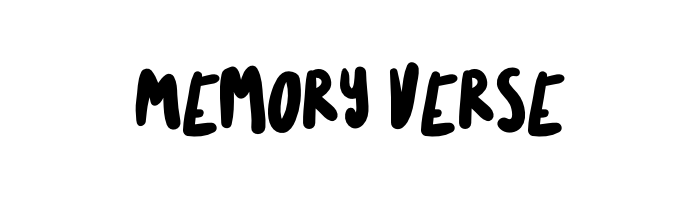 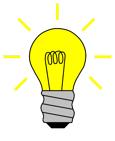 Week 4
“When I was in trouble, LORD, I prayed to you, and you listened to me.”- Jonah 2:2a
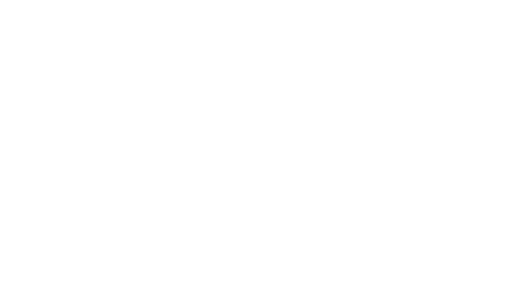 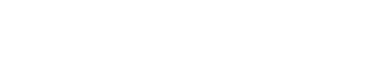 48
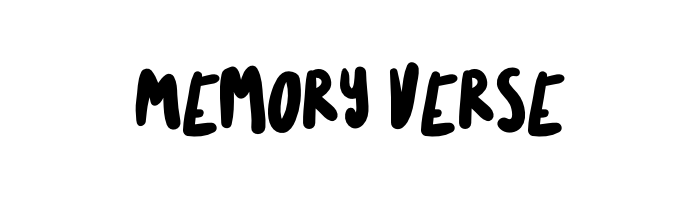 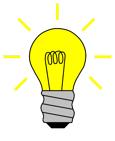 Week 4
“When I was in trouble, LORD, I prayed to you, and you listened to me.”- Jonah 2:2a
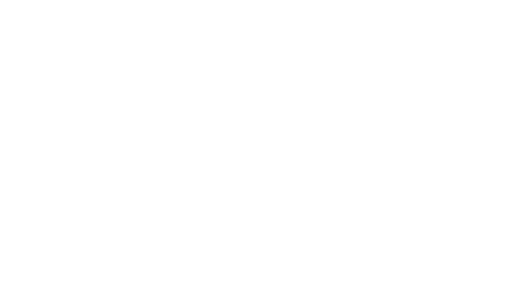 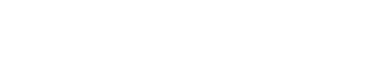 49
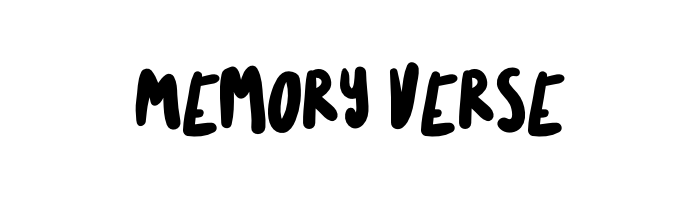 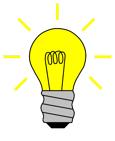 Week 4
“When I was in trouble, LORD, I prayed to you, and you listened to me.”- Jonah 2:2a
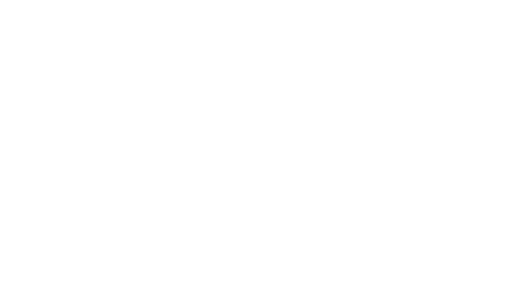 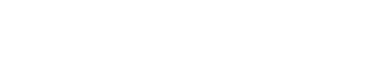 50
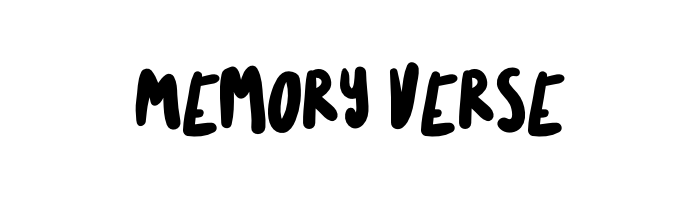 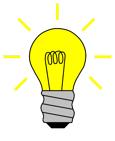 Week 4
“When I was in trouble, LORD, I prayed to you, and you listened to me.”- Jonah 2:2a
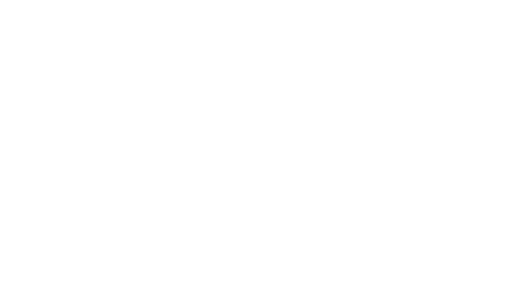 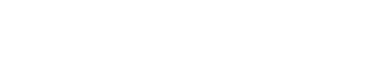 51
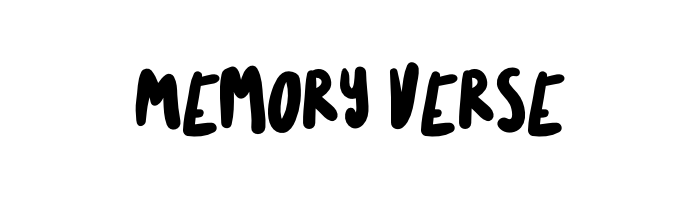 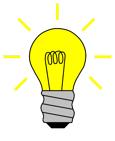 Week 4
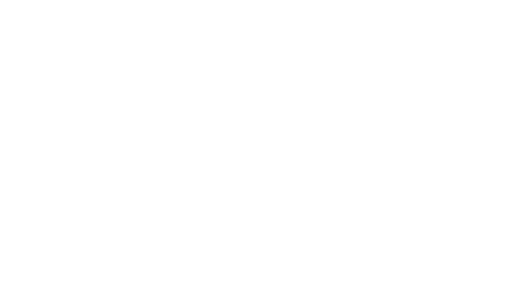 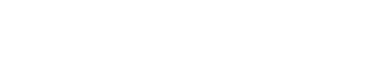 52
Scripture taken from the Contemporary English Version © 1991, 1992, 1995 by American Bible Society, Used by Permission.
53